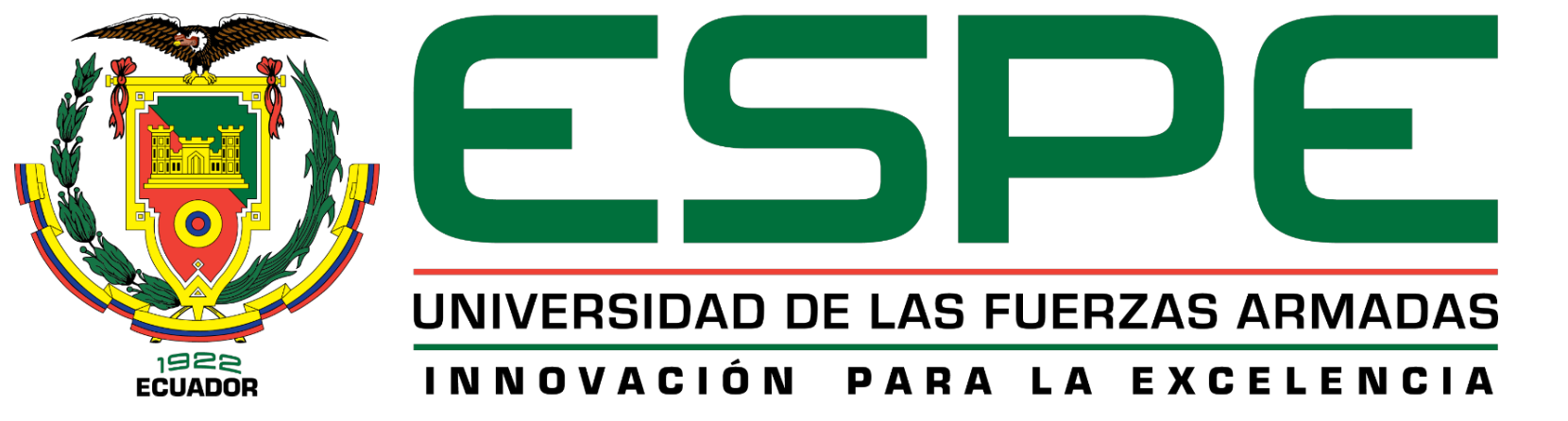 DEPARTAMENTO DE CIENCIAS DE LA ENERGÍA Y MECÁNICA CARRERA DE INGENIERÍA MECÁNICA .”
TEMA: “RECUPERACIÓN Y PUESTA A PUNTO DEL BANCO DE TEMPERATURAS DEL LABORATORIO DE CONVERSIÓN DE ENERGÍA AL EQUIPO THERMOMETRY CALIBRATION SYSTEM TCS200, CERTIFICADO Y CALIBRADO.”
AUTORES:
	CHRISTIAN ANDRÉS ENRÍQUEZ FUENMAYOR
	FERNANDO GABRIEL SÁNCHEZ RIVADENEIRA 
DIRECTOR:
	ING. ALEJANDRO PAÚL GÓMEZ REYES.
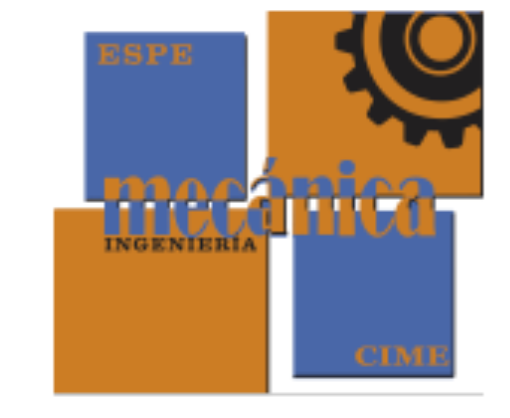 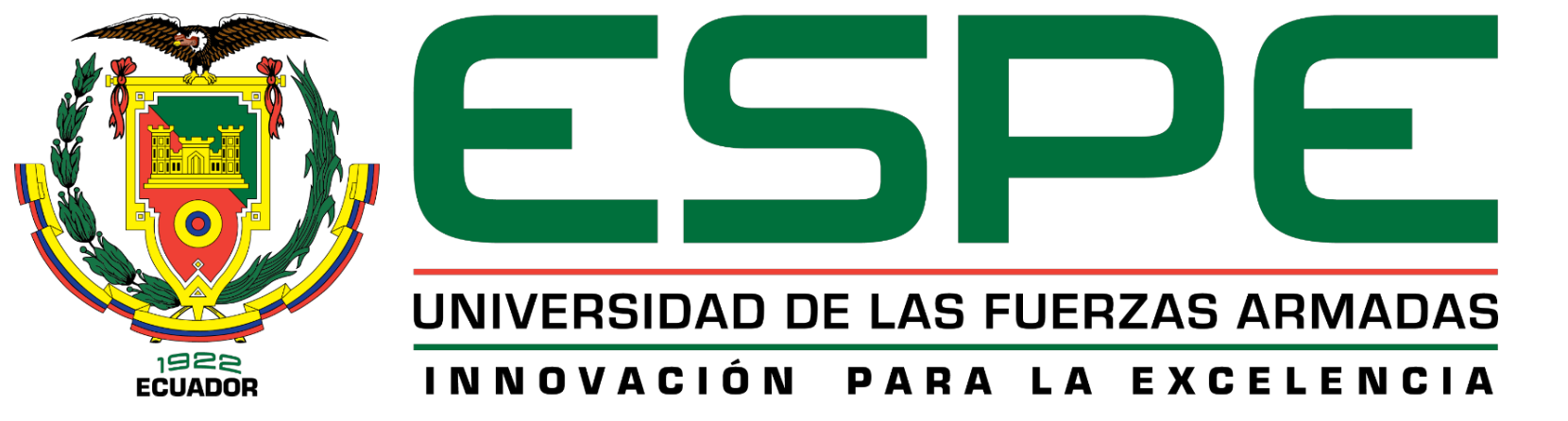 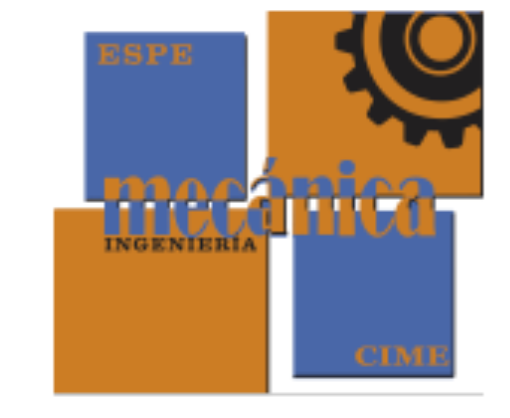 AGENDA
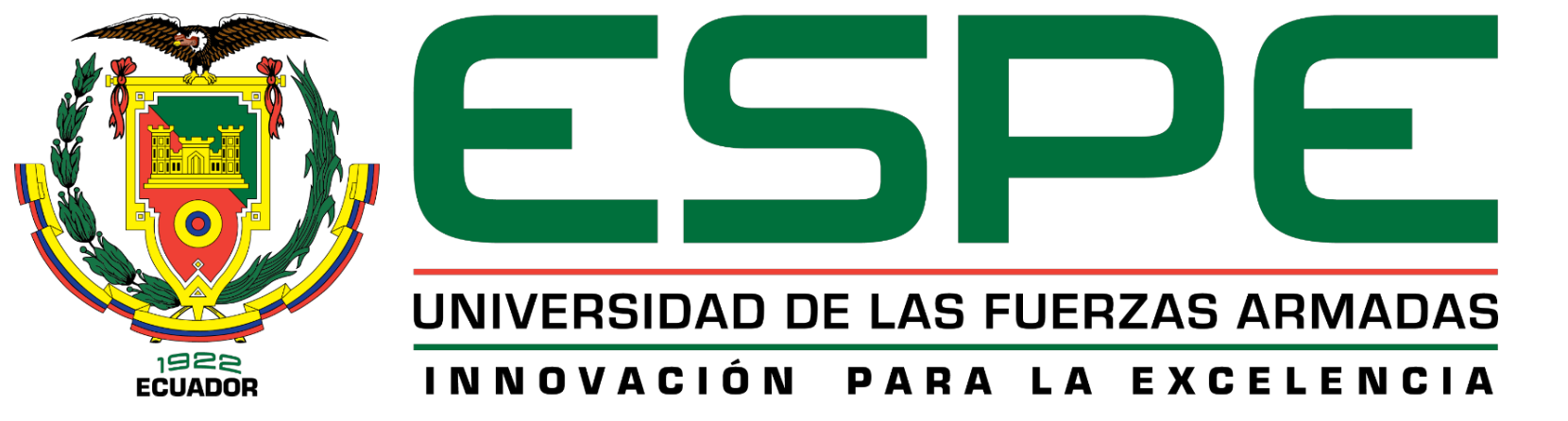 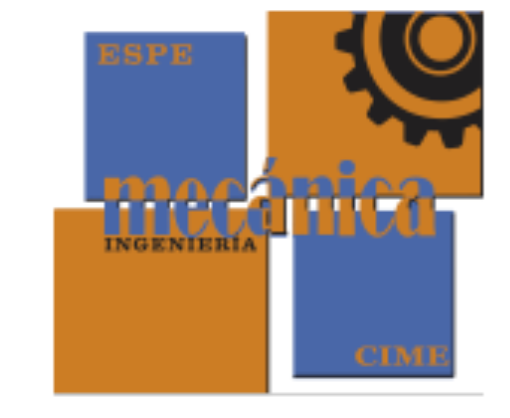 1. INTRODUCCIÓN
El laboratorio contaba con el banco de temperaturas TCS200 para la práctica de la materia de termodinámica, el mismo tenía solamente el sistema de calentamiento y se encontraba averiado ya que no daba su capacidad total y se usaba hasta 90°C. Se dio un mantenimiento al equipo y ahora su capacidad es de 200°C. 
Necesitaba un sistema de refrigeración para que se pueda hacer la practica en temperaturas ascendentes y descendentes.
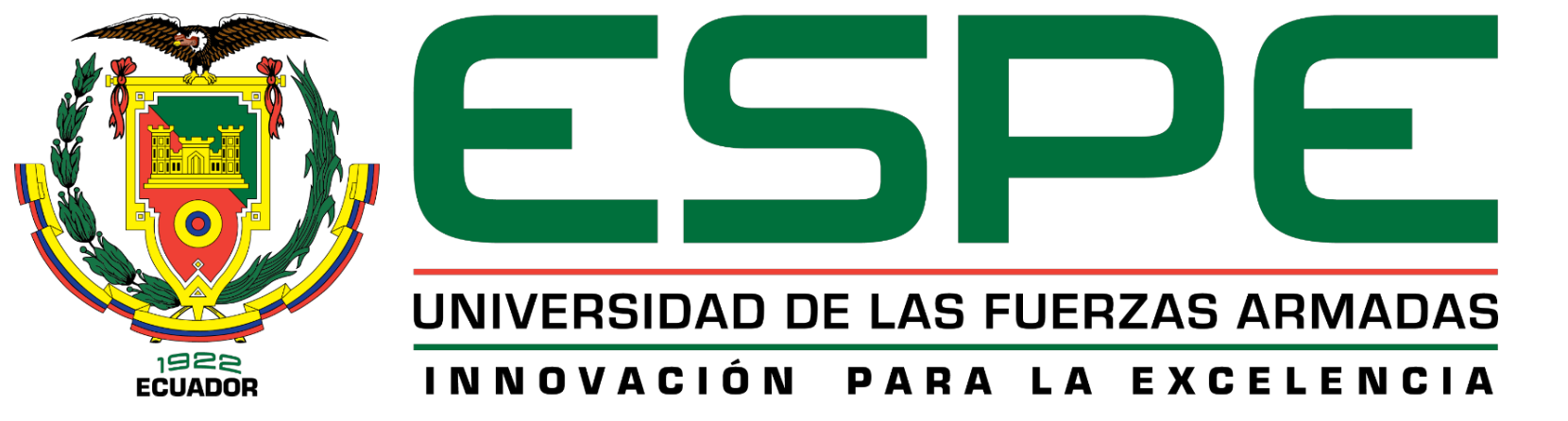 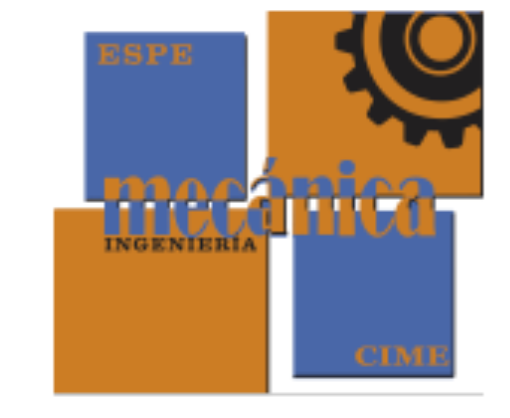 2. OBJETIVOS
OBJETIVO GENERAL:
Realizar la recuperación, puesta a punto y calibración del banco de temperaturas del laboratorio de conversión de energía al equipo Thermometry Calibration System TCS-200, certificado y calibrado
OBJETIVOS ESPECÍFICOS:
Diseñar el sistema de refrigeración para el banco de temperaturas del laboratorio de conversión de energía
Diseñar el sistema de calibración del banco de temperaturas.
Diseñar el sistema de adquisición de datos al equipo TCS200 del laboratorio de conversión de energía.
Desarrollar las curvas de calibración.
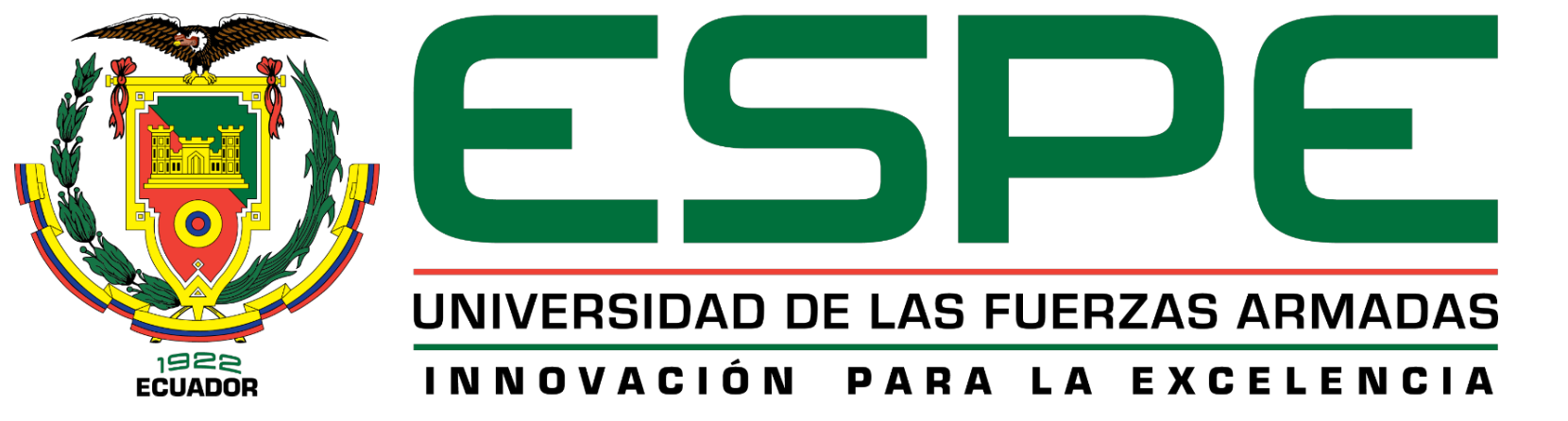 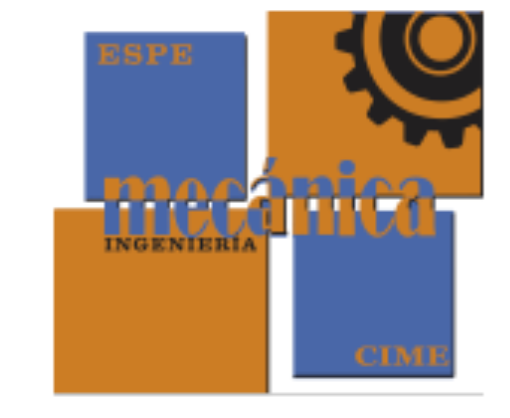 3. MARCO TEÓRICO
REFRIGERACIÓN
Se define como la extracción de calor de un espacio determinado con la finalidad de mantener un ambiente de confort.

SISTEMA DE REFRIGERACIÓN POR COMPRESIÓN
Su función principal es que el calor sea transmitido desde la cámara de refrigeración hasta el ambiente de mayor área y se pueda eliminar fácilmente.
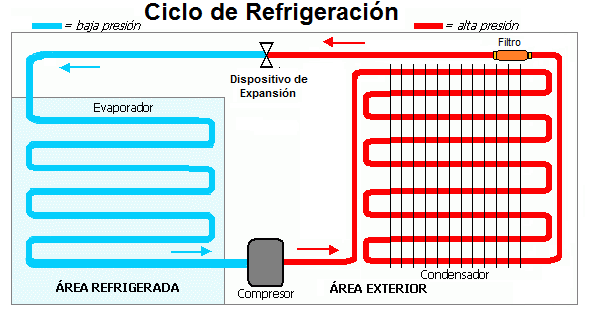 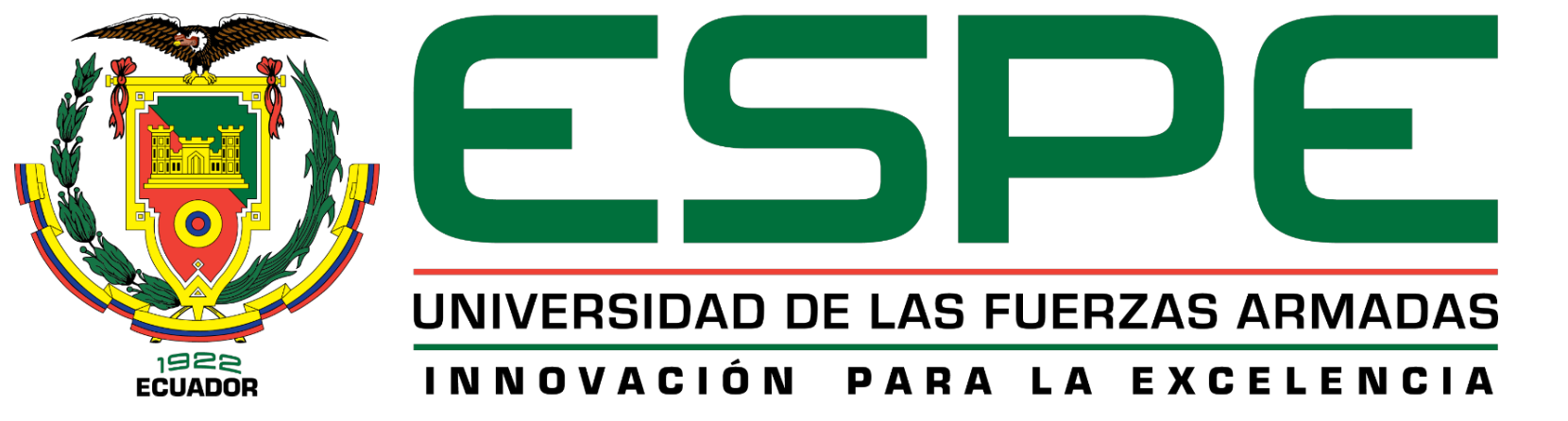 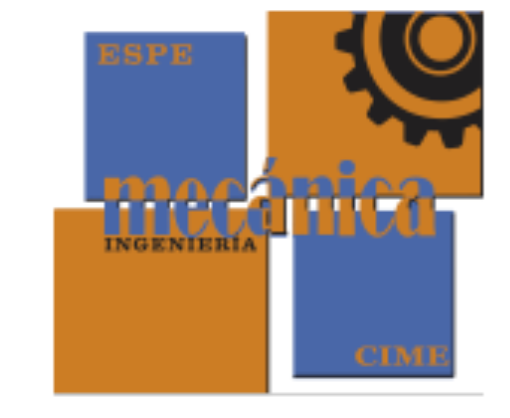 3. MARCO TEÓRICO
INTERCAMBIADOR DE CALOR
Se define un intercambiador de calor donde dos fluidos en movimiento intercambian calor sin ser mezclados

CALOR SENSIBLE
Es la cantidad de energía que se suministra a un cuerpo u objeto y esta hace que cambie su temperatura.
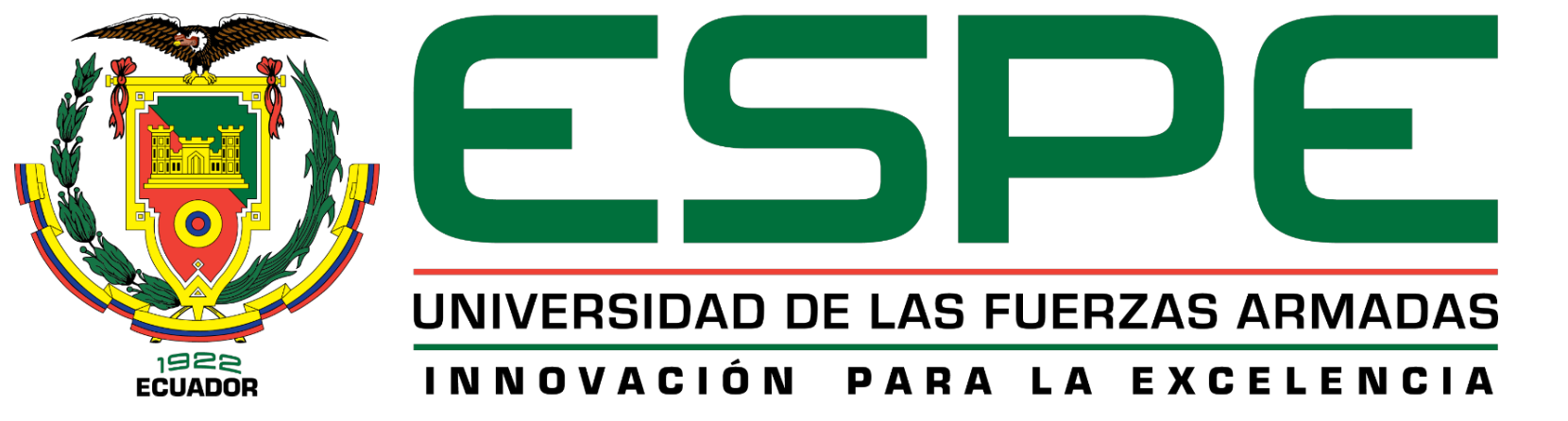 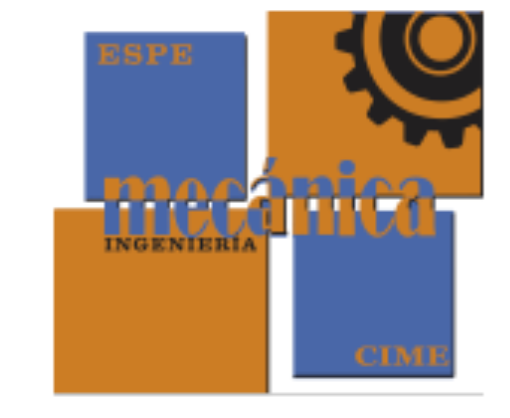 3. MARCO TEÓRICO
CONDUCCIÓN
Es la transferencia de calor entre superficies. 




CONVECCIÓN
Es la transferencia de calor entre un fluido en movimiento a lo largo de una superficie.
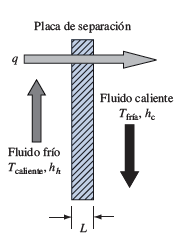 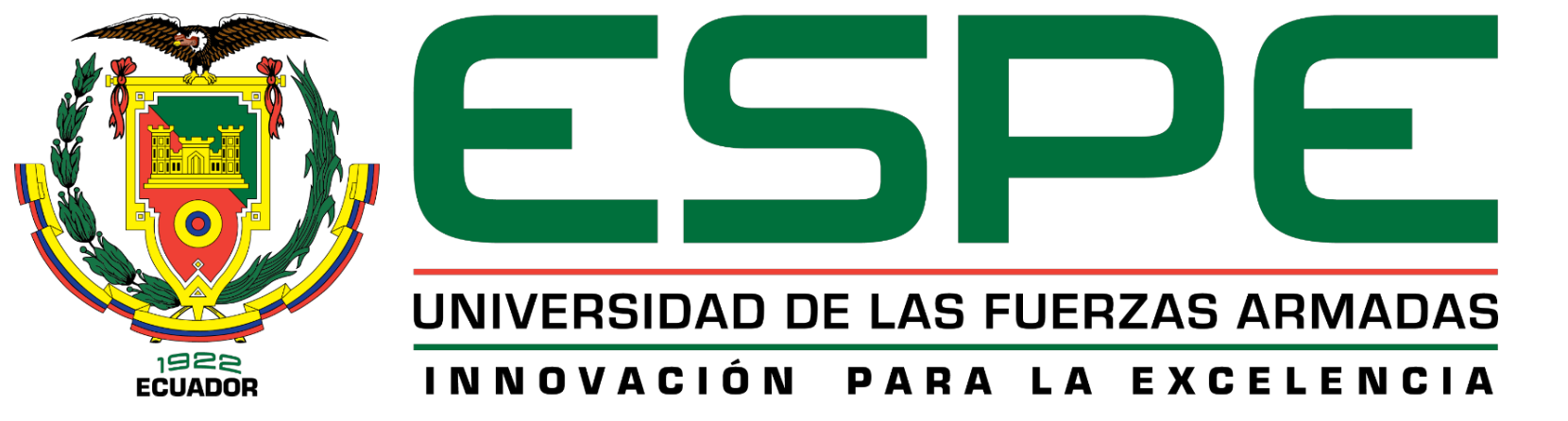 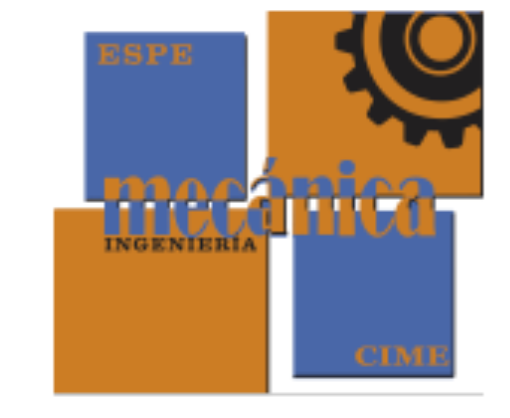 4. DISEÑO
Diseño del Reservorio
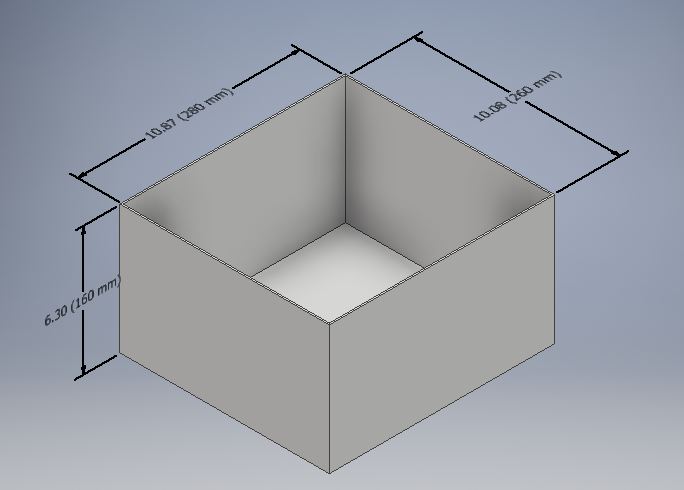 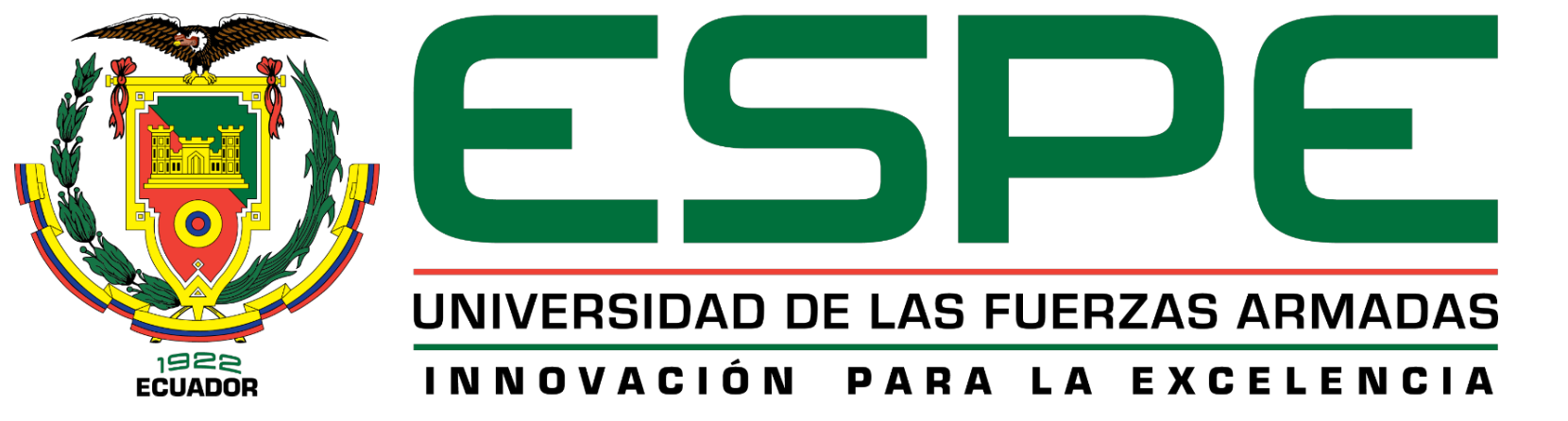 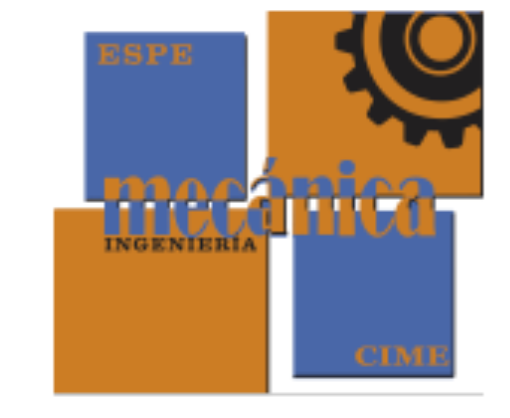 Diseño del Espesor del Tanque
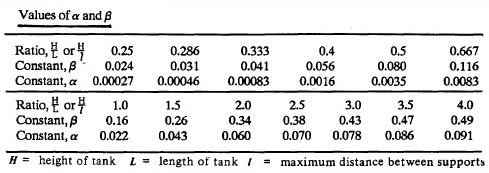 Se utiliza Handbook Pressure Vessel.
H altura tanque
L ancho tanque
G gravedad específica agua
β=0.08, G=1
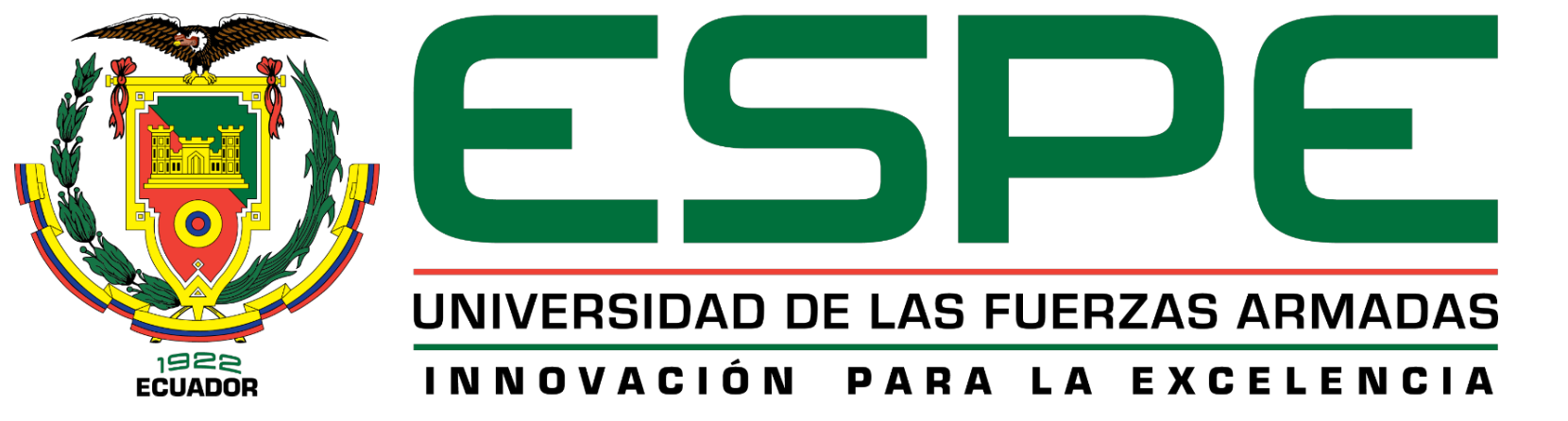 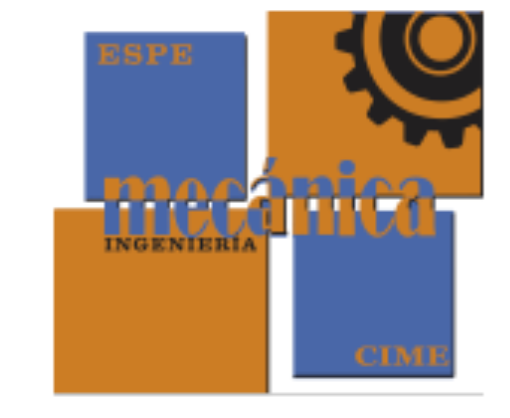 Dimensionamiento de Tubería
Tubería Comercial
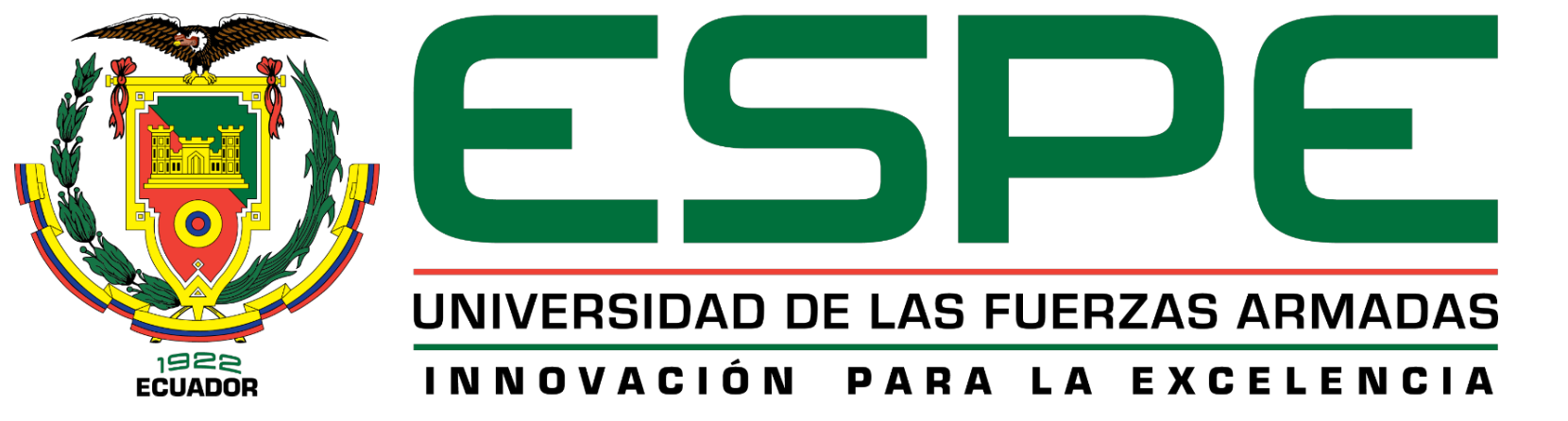 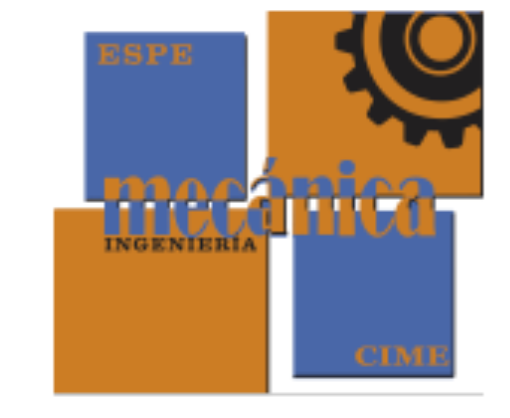 Diseño de aislamiento del Tanque
Necesario mantener la temperatura interior a 3°C, se utilizo el método de la analogía de las resistencias térmicas.
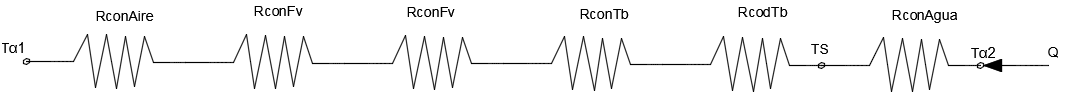 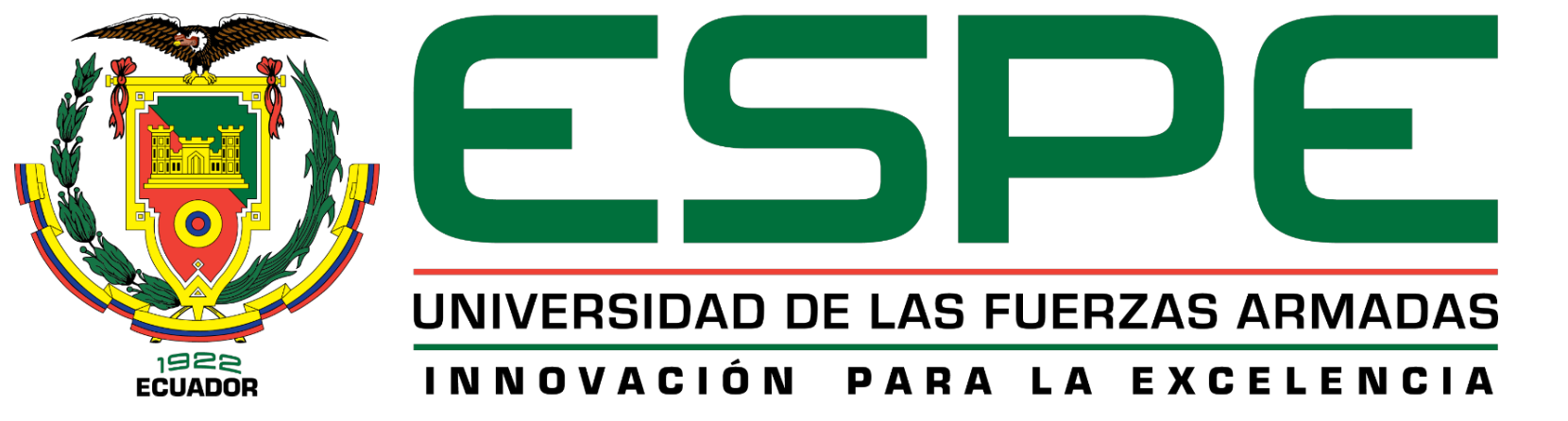 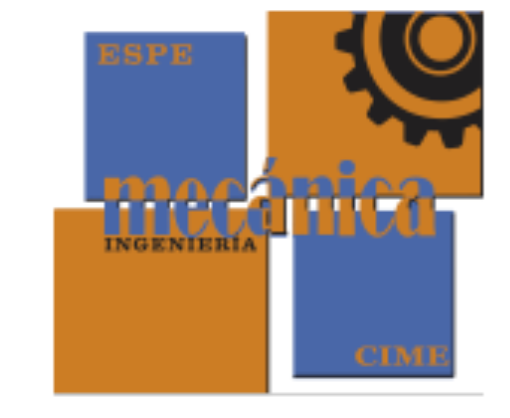 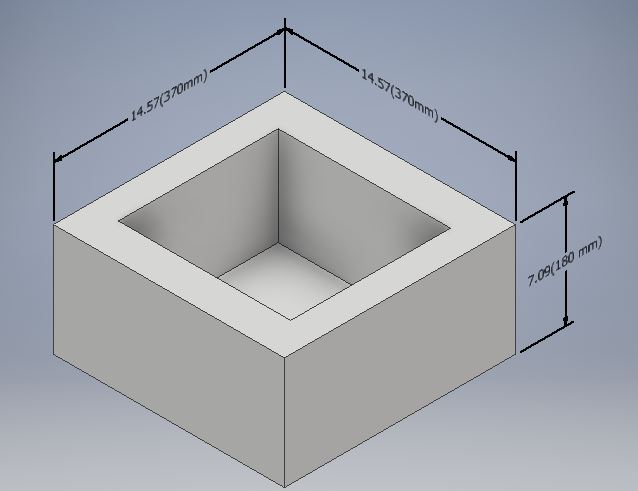 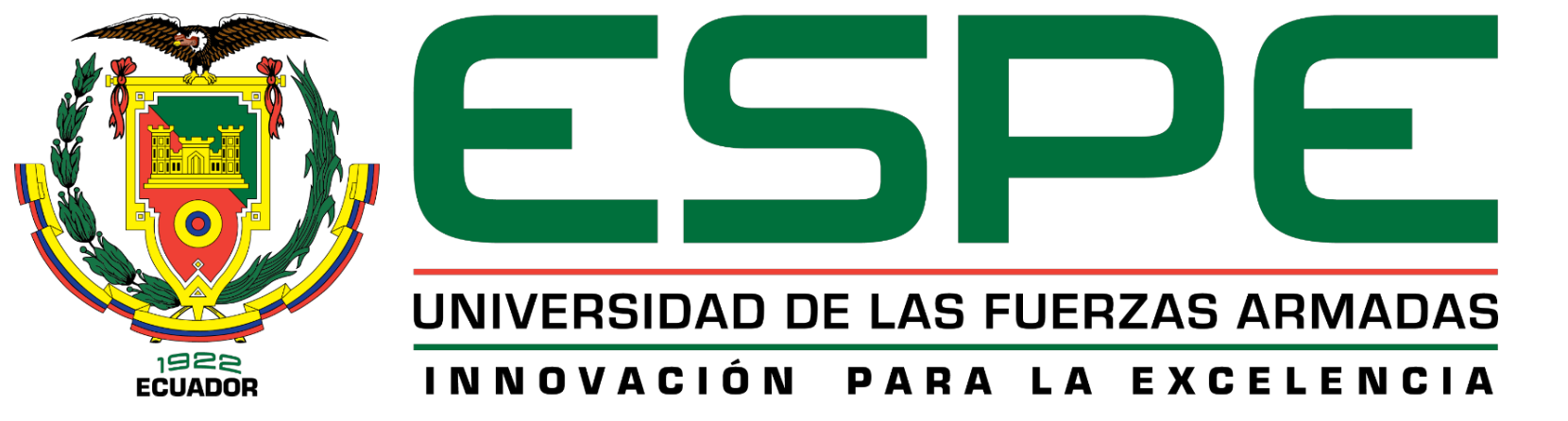 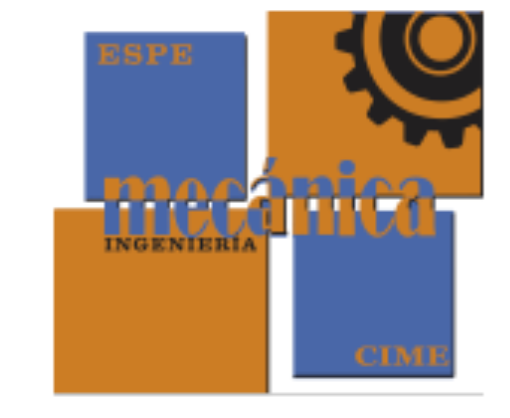 Carga Térmica del Equipo
Potencia eléctrica del equipo
Carga térmica de la silicona
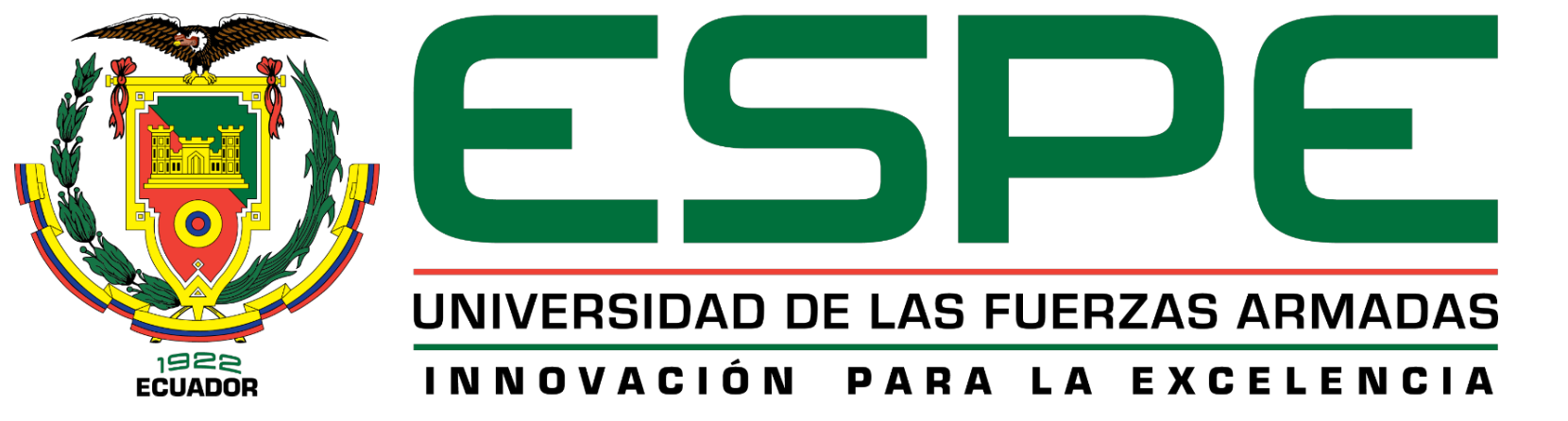 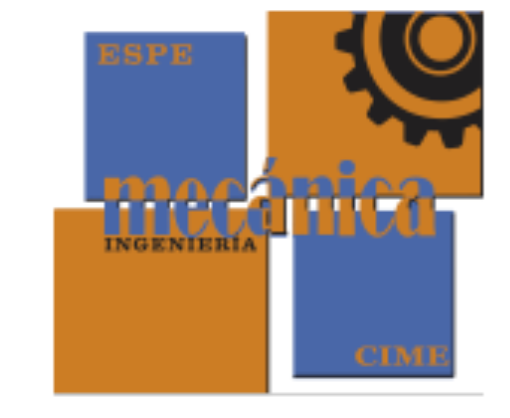 Carga Térmica Sistema de Refrigeración
Carga Térmica de Trasmisión
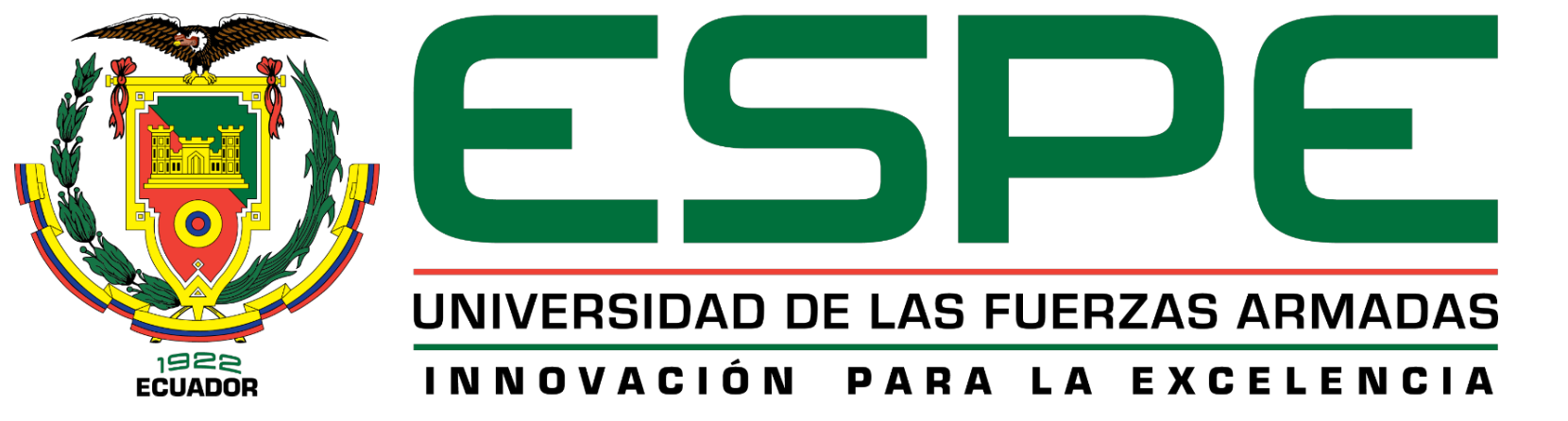 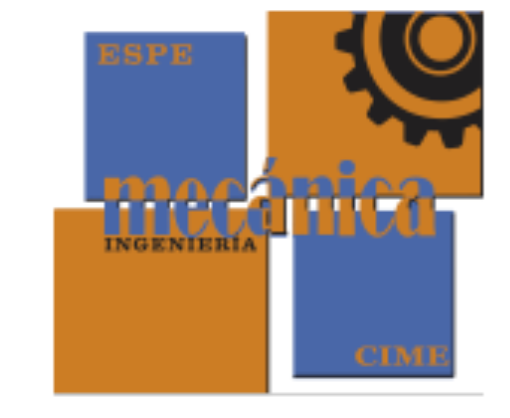 Resistencia Tubo Evaporador
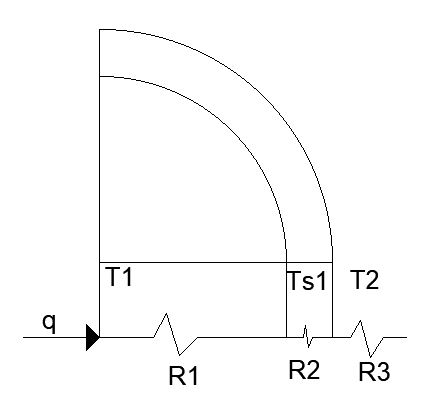 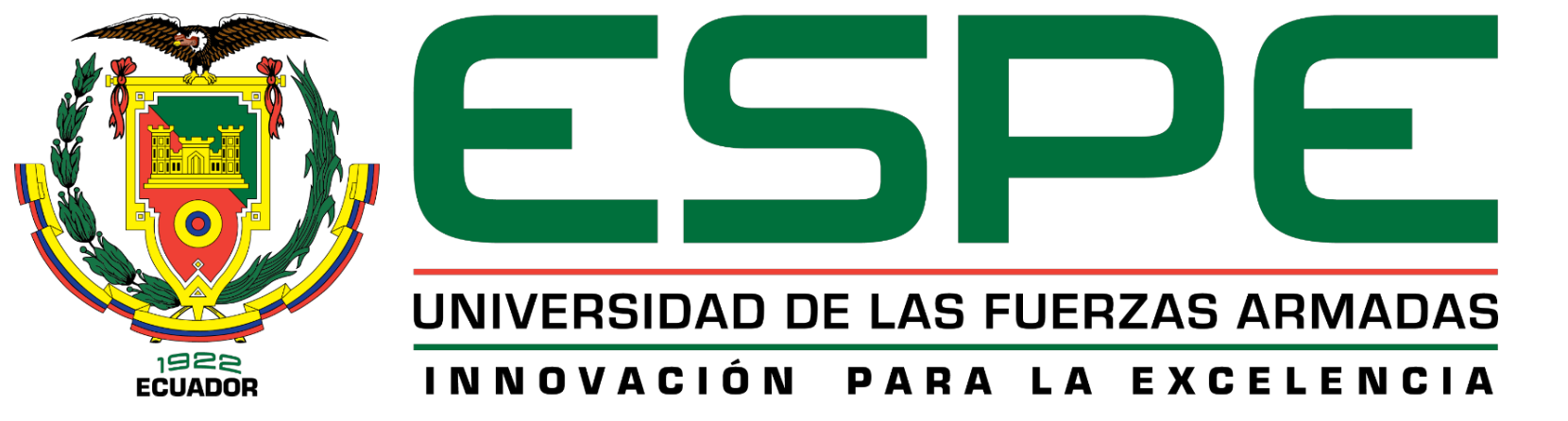 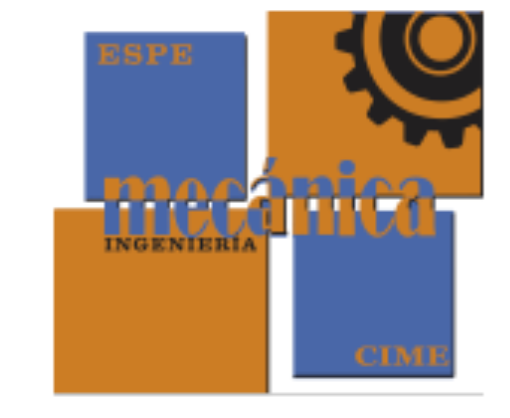 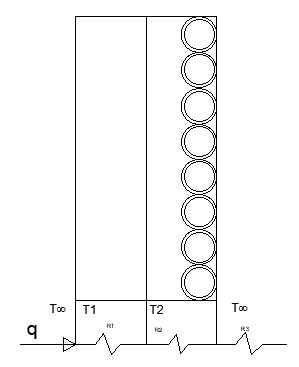 Carga Térmica Pared Lados
Carga Térmica Pared Fondo
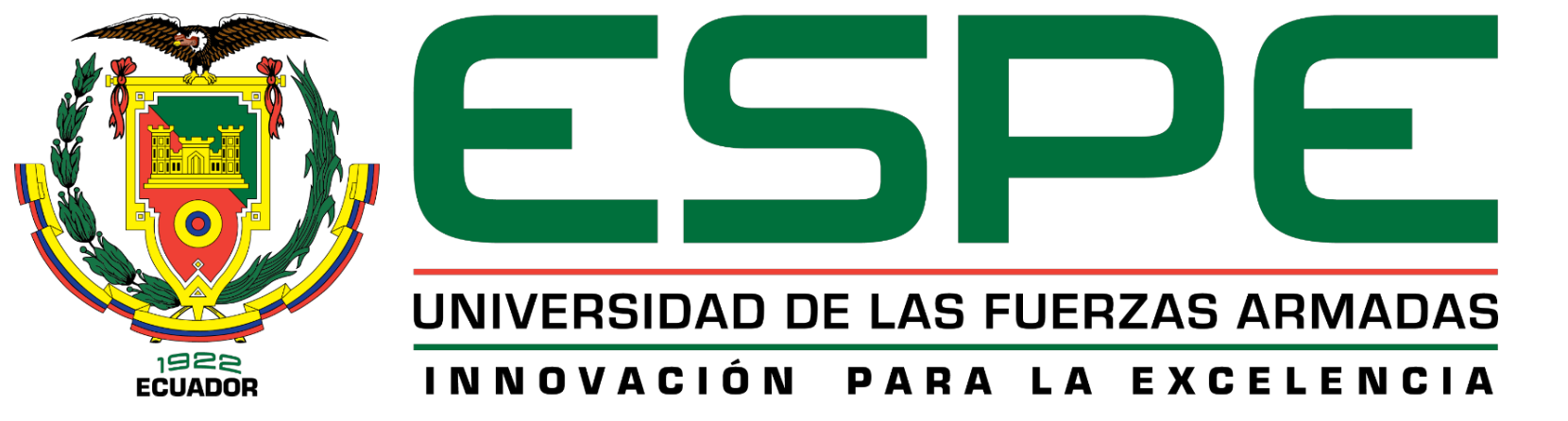 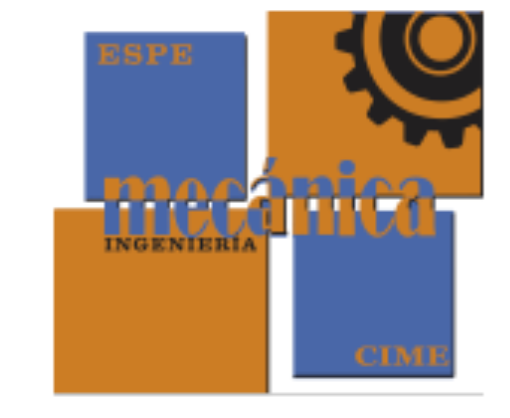 Carga Térmica Pared Inferior
Carga Térmica Pared Superior
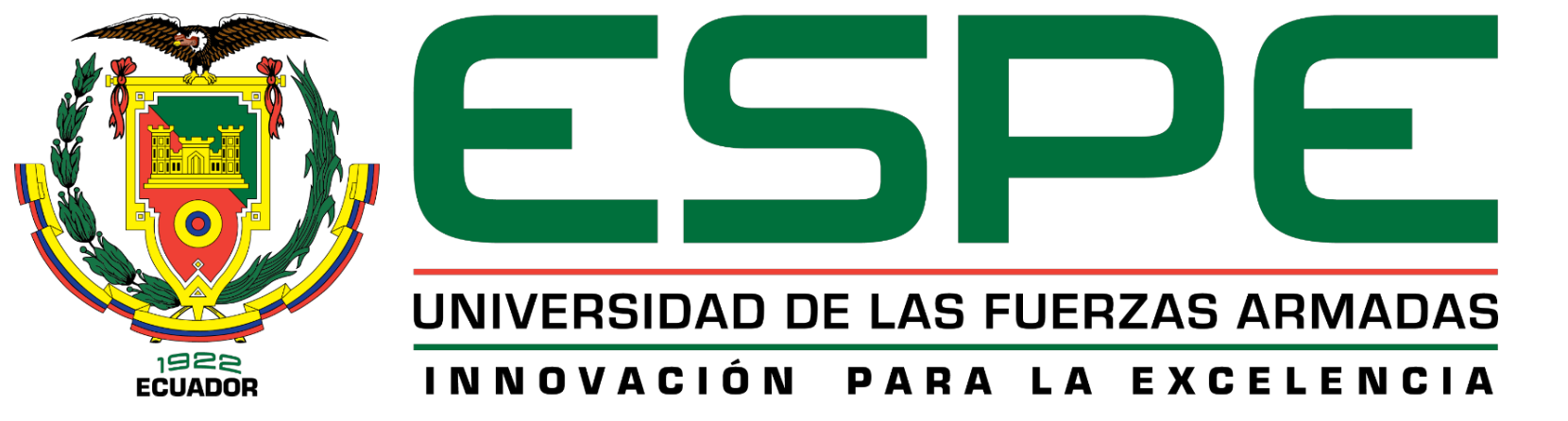 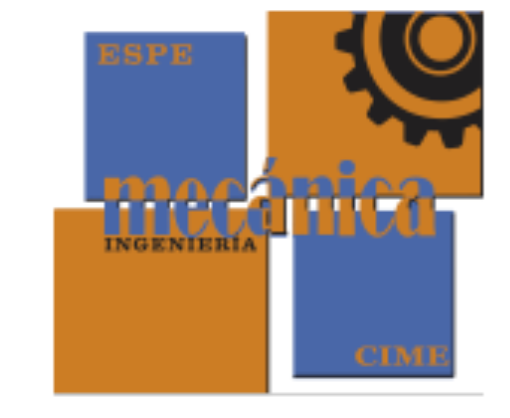 Carga Térmica de Aristas
Carga Térmica de Esquinas
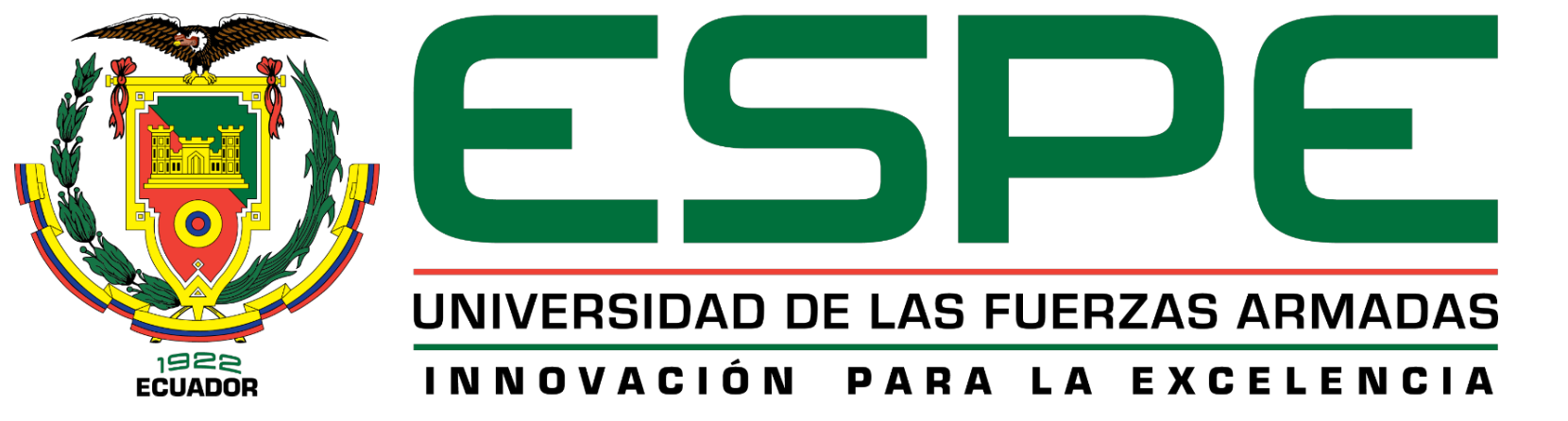 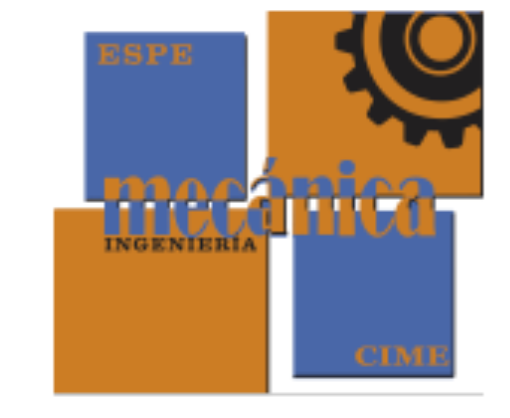 Carga Térmica del Producto
El sistema por ser un recipiente pequeño se demora en enfriar 4 horas
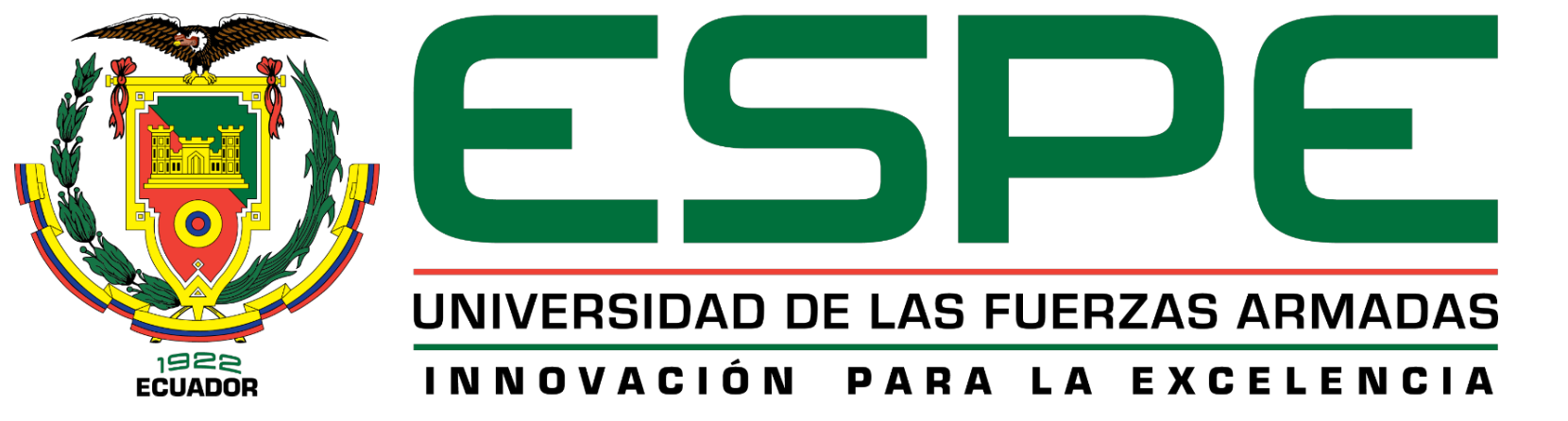 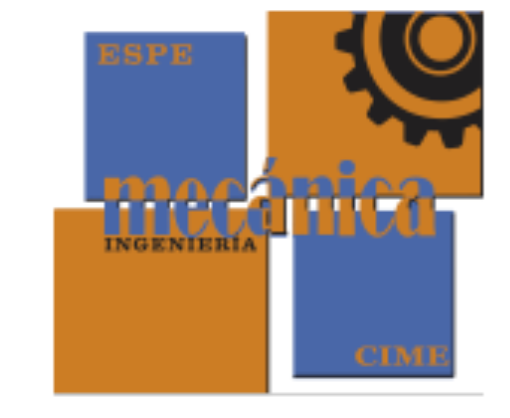 Carga Total del Sistema
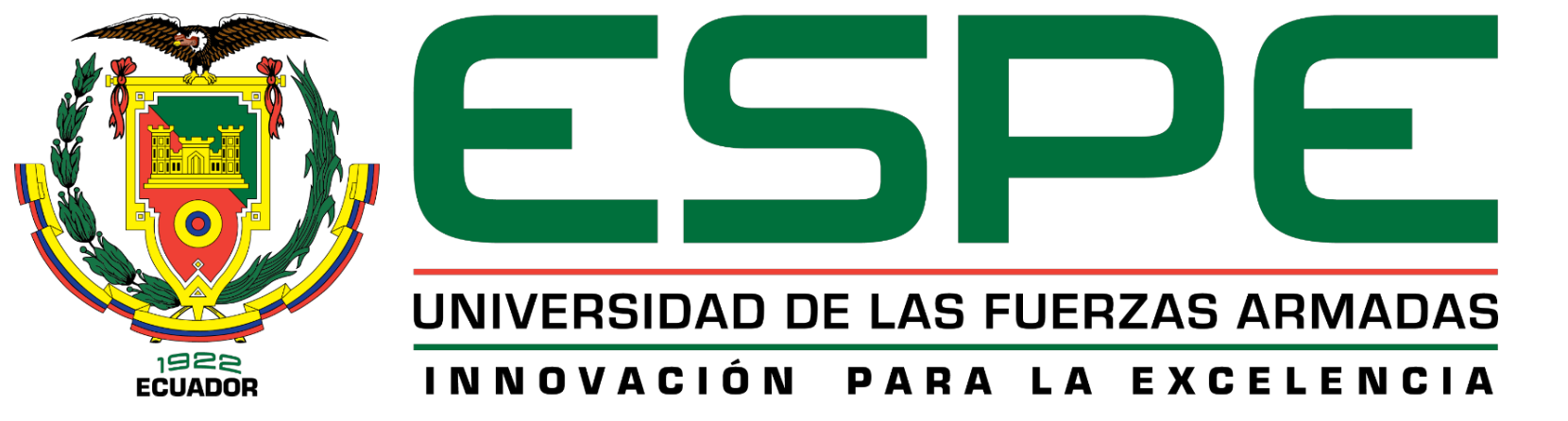 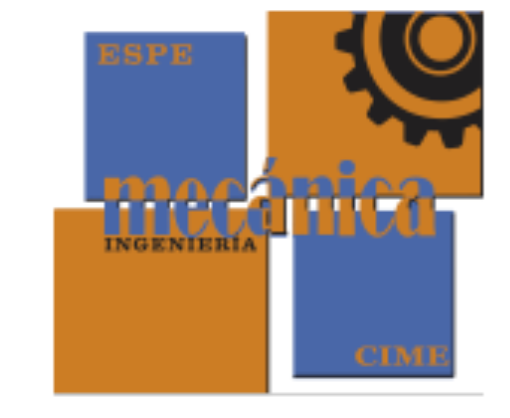 DISEÑO TÉRMICO DEL SERPENTÍN
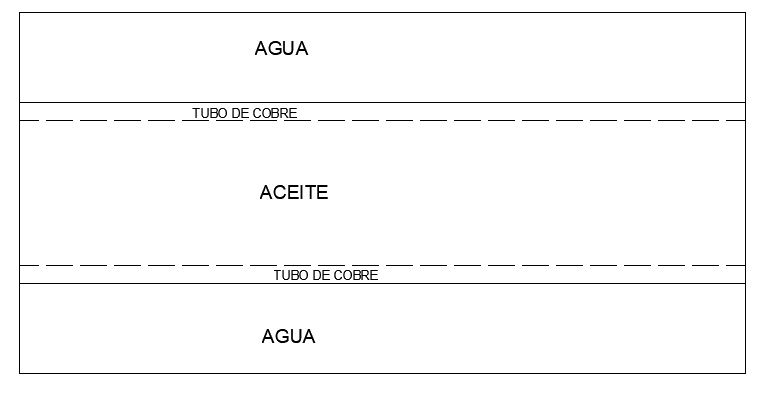 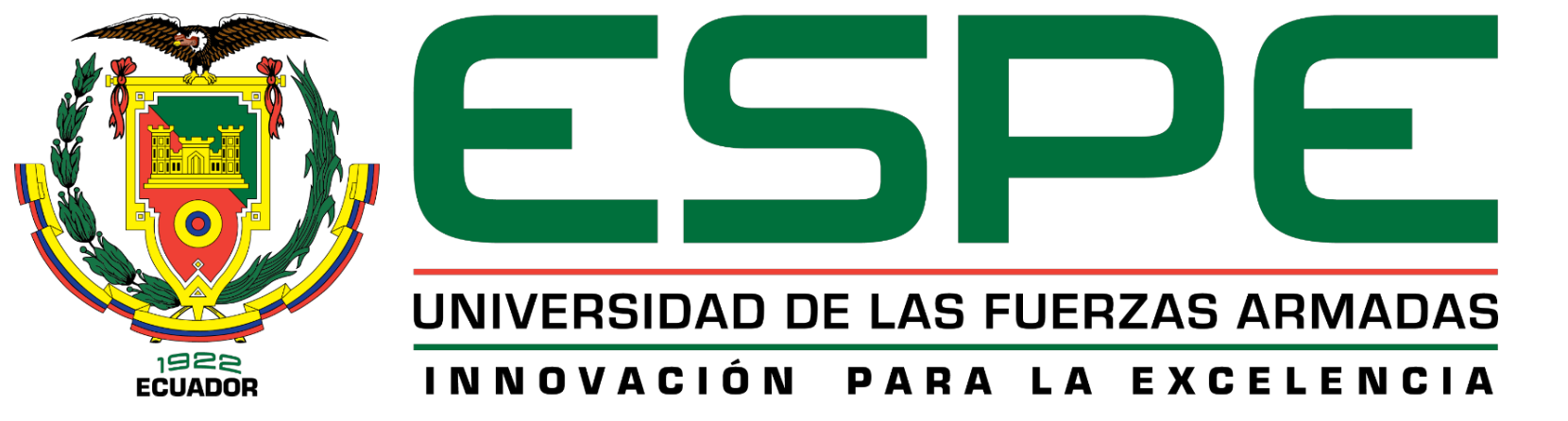 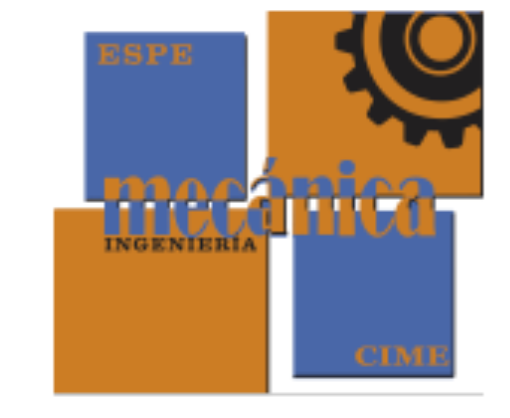 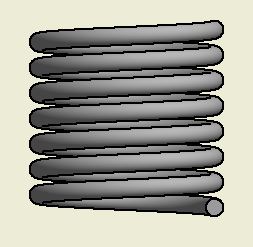 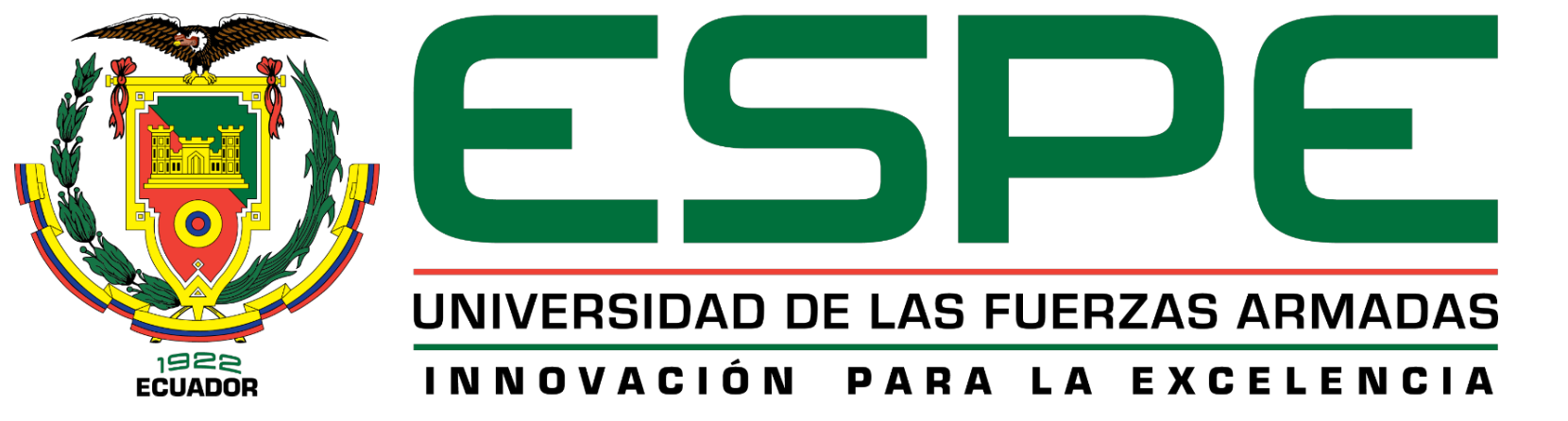 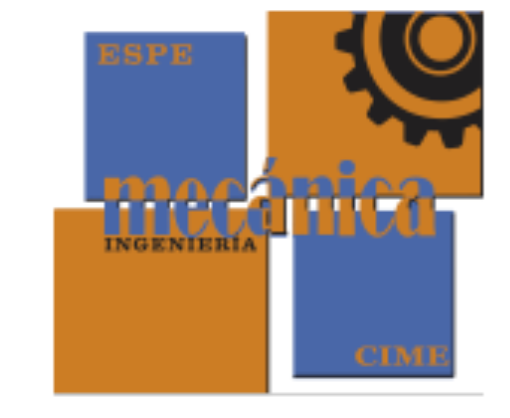 DETERMINACION DE LA TEMPERATURA DE EVAPORACIÓN Y CONDENSACIÓN
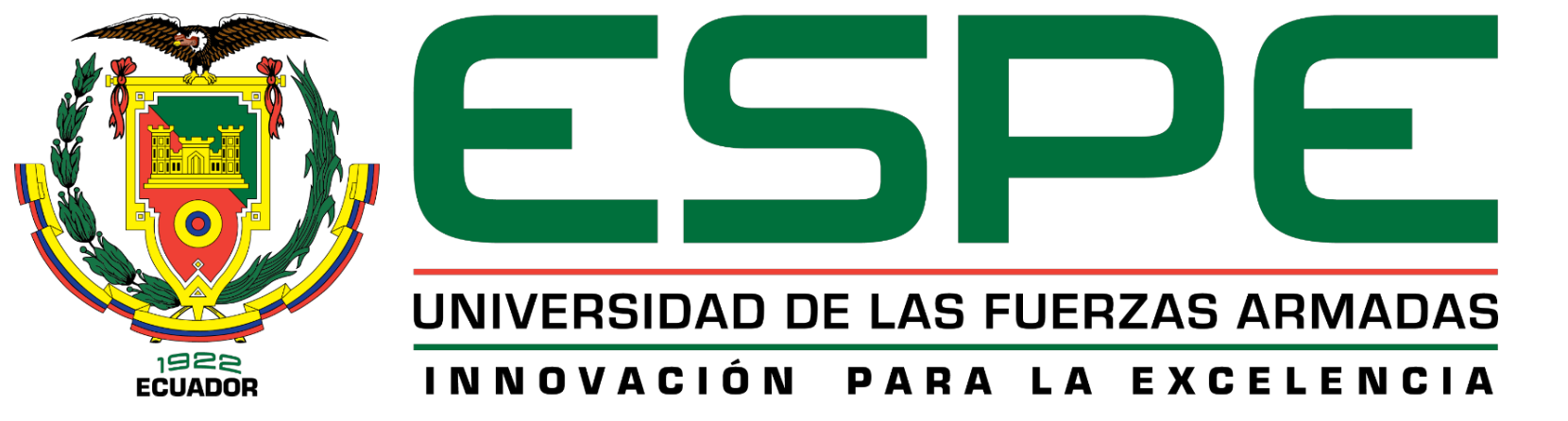 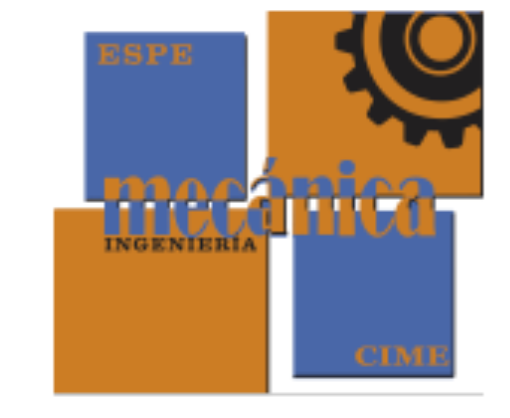 PRESION DE EVAPORACIÓN Y CONDENSACIÓN
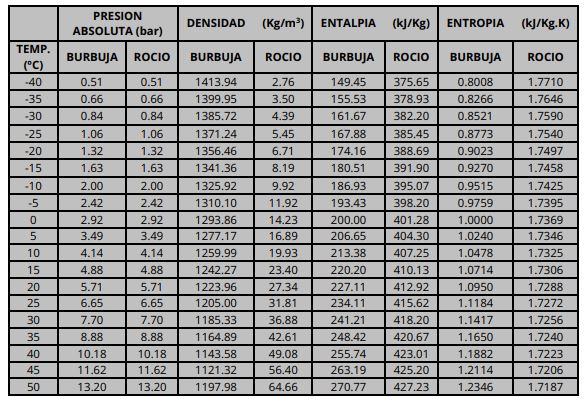 Pevap: 243.5 kPa
Pcond: 1017.1 kPa
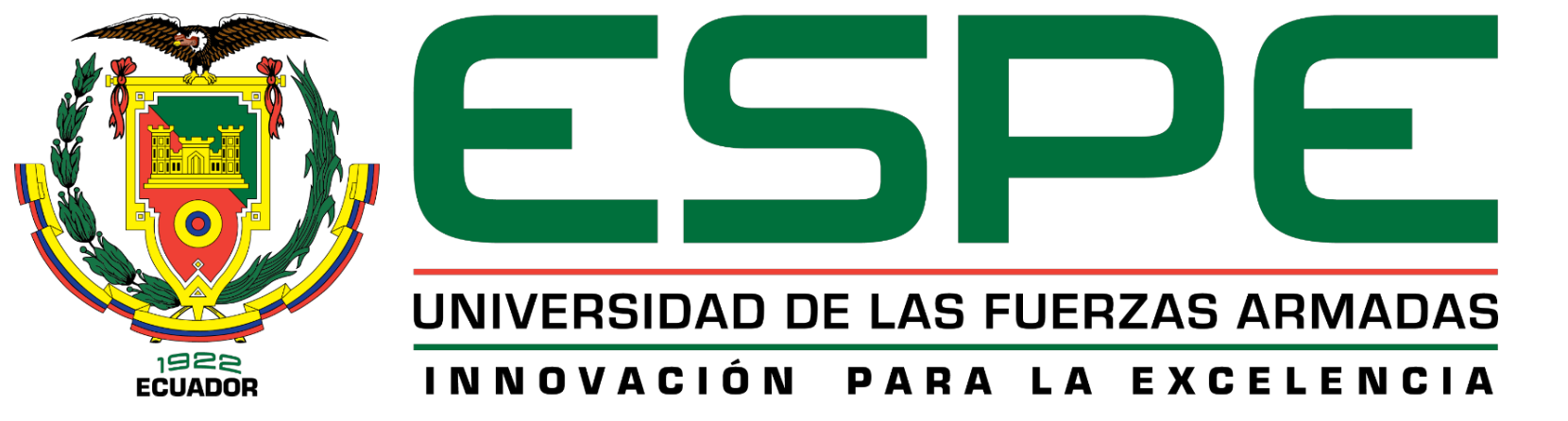 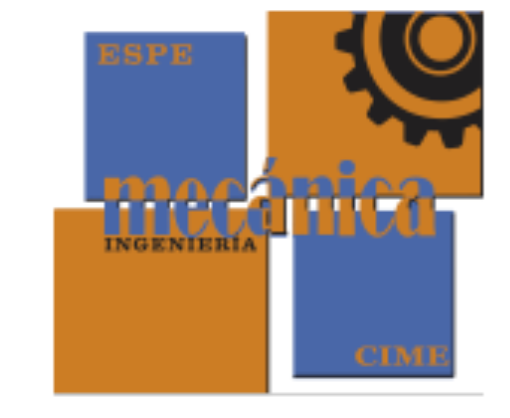 COEFICIENTE DE RENDIMIENTO DEL SISTEMA DE REFRIGERACIÓN
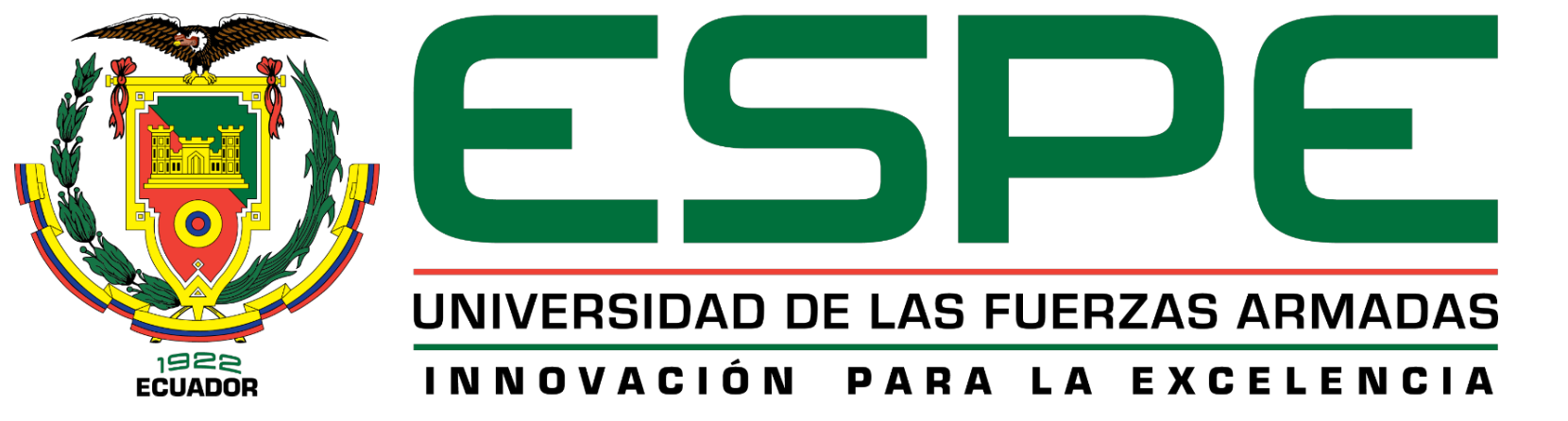 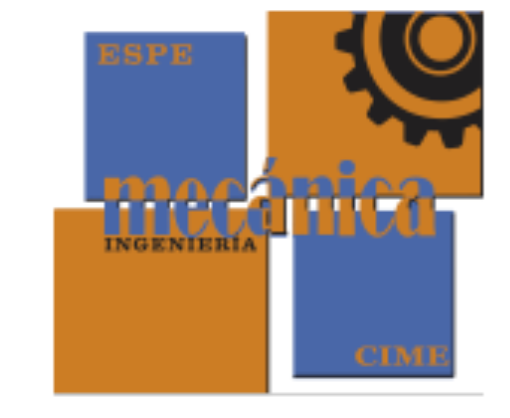 5. RESULTADOS
El equipo TCS200 esta certificado y calibrado por el Centro de Metrología del Ejercito Ecuatoriano. 
Se realizo una comparación entre el termómetro patrón, un termómetro de mercurio y dos termómetros digitales de diferentes marcas como Monarch y Testo. 
Se evaluaron 13 medidas diferentes desde 50°C hasta 170°C de 10 °C abarcando el rango de calibración del CMEE. Tomando 10 datos por cada temperatura durante 30 segundos, cuando ya se estabiliza el volumen.
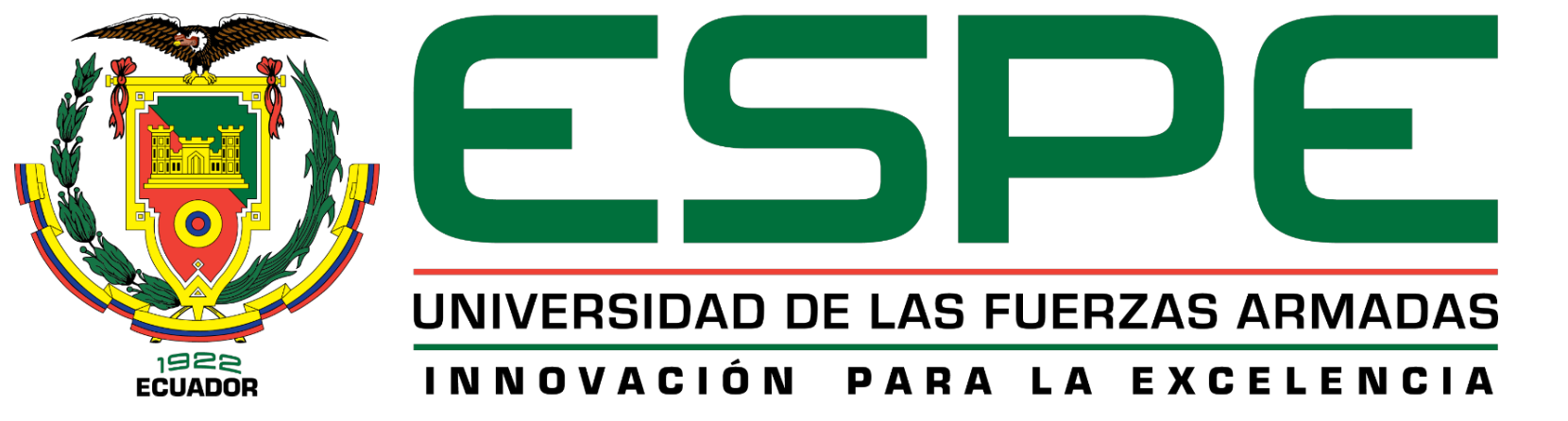 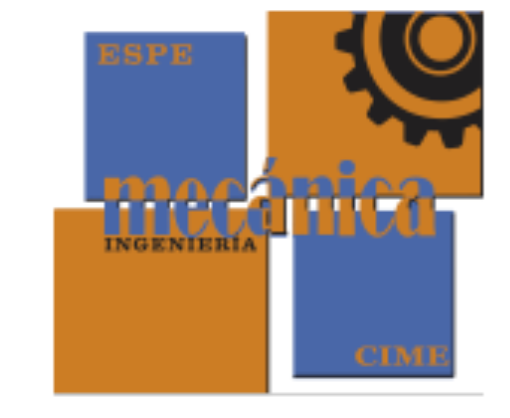 5. RESULTADOS
El equipo TCS200 esta certificado y calibrado por el Centro de Metrología del Ejercito Ecuatoriano. 
Se realizo una comparación entre el termómetro patrón, un termómetro de mercurio y dos termómetros digitales de diferentes marcas como Monarch y Testo. 
Se evaluaron 13 medidas diferentes desde 50°C hasta 170°C de 10 °C abarcando el rango de calibración del CMEE. Tomando 10 datos por cada temperatura durante 30 segundos, cuando ya se estabiliza el volumen.
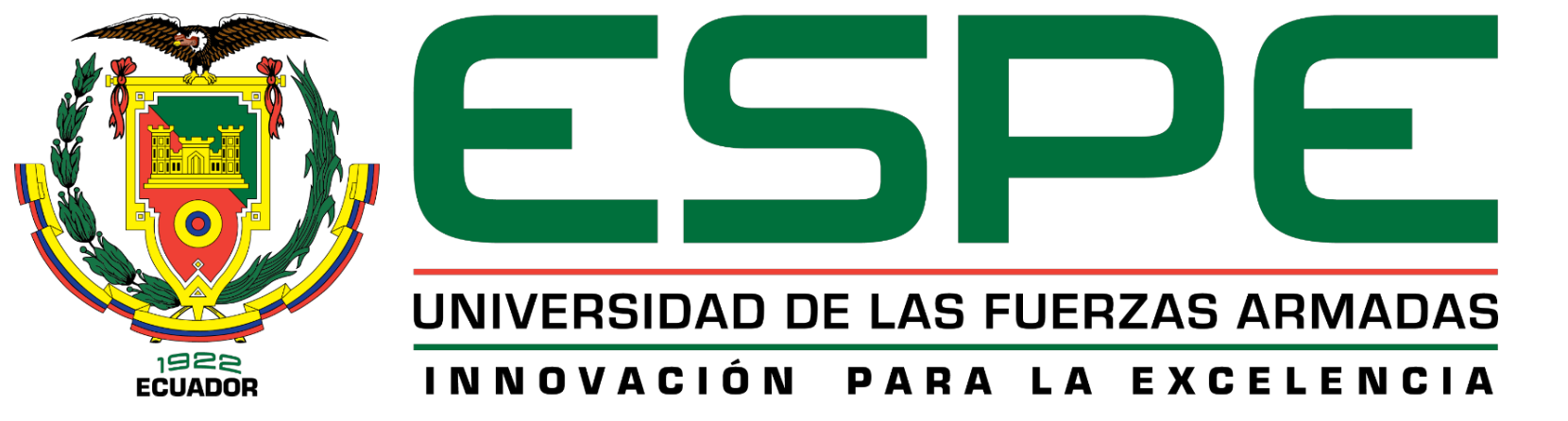 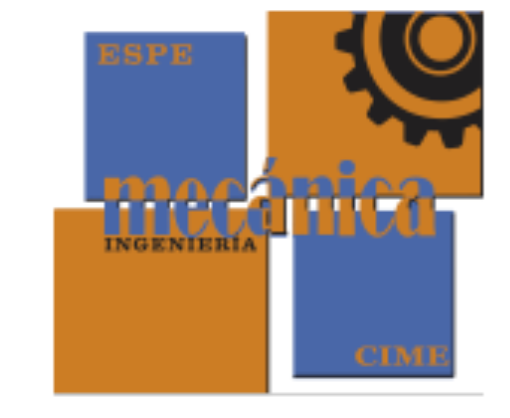 5. RESULTADOS
El equipo TCS200 esta certificado y calibrado por el Centro de Metrología del Ejercito Ecuatoriano. 
Se realizo una comparación entre el termómetro patrón, un termómetro de mercurio y dos termómetros digitales de diferentes marcas como Monarch y Testo. 
Se evaluaron 13 medidas diferentes desde 50°C hasta 170°C de 10 °C abarcando el rango de calibración del CMEE. Tomando 10 datos por cada temperatura durante 30 segundos, cuando ya se estabiliza el volumen.
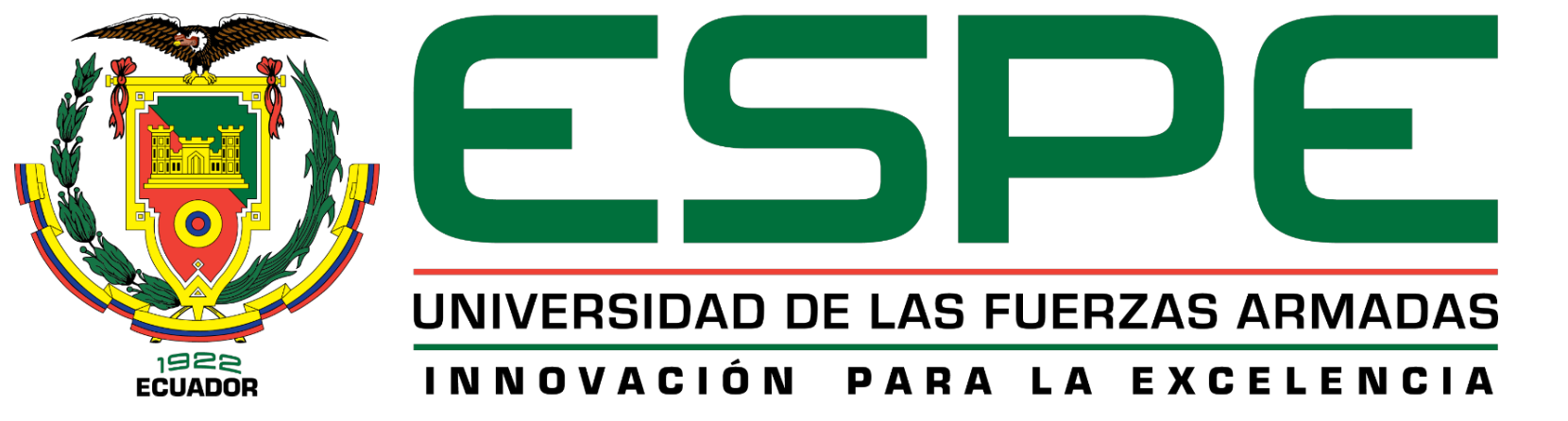 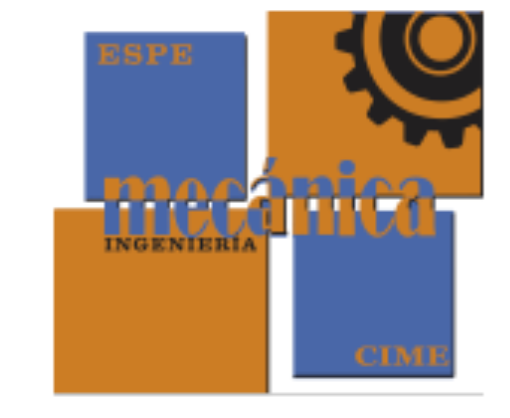 5. RESULTADOS
El equipo TCS200 esta certificado y calibrado por el Centro de Metrología del Ejercito Ecuatoriano. 
Se realizo una comparación entre el termómetro patrón, un termómetro de mercurio y dos termómetros digitales de diferentes marcas como Monarch y Testo. 
Se evaluaron 13 medidas diferentes desde 50°C hasta 170°C de 10 °C abarcando el rango de calibración del CMEE. Tomando 10 datos por cada temperatura durante 30 segundos, cuando ya se estabiliza el volumen.
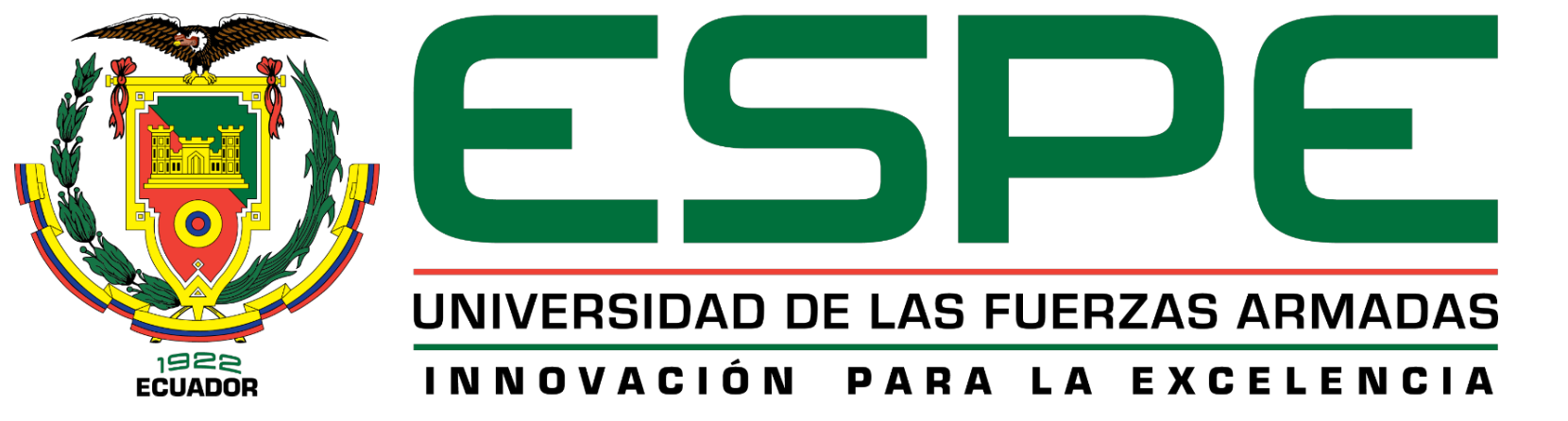 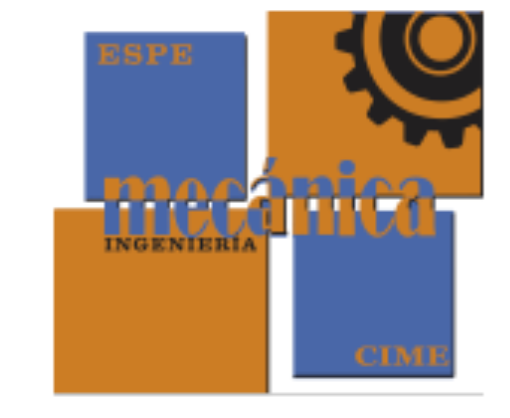 5. RESULTADOS
El equipo TCS200 esta certificado y calibrado por el Centro de Metrología del Ejercito Ecuatoriano. 
Se realizo una comparación entre el termómetro patrón, un termómetro de mercurio y dos termómetros digitales de diferentes marcas como Monarch y Testo. 
Se evaluaron 13 medidas diferentes desde 50°C hasta 170°C de 10 °C abarcando el rango de calibración del CMEE. Tomando 10 datos por cada temperatura durante 30 segundos, cuando ya se estabiliza el volumen.
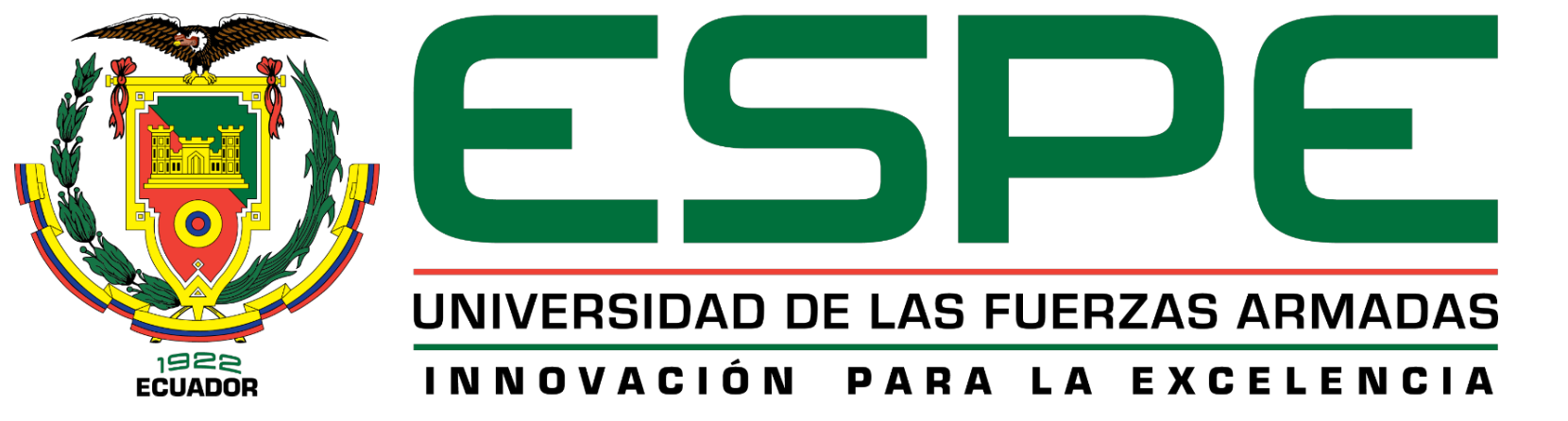 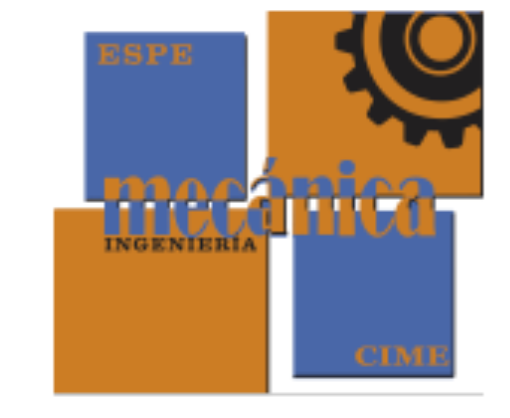 5. RESULTADOS
El equipo TCS200 esta certificado y calibrado por el Centro de Metrología del Ejercito Ecuatoriano. 
Se realizo una comparación entre el termómetro patrón, un termómetro de mercurio y dos termómetros digitales de diferentes marcas como Monarch y Testo. 
Se evaluaron 13 medidas diferentes desde 50°C hasta 170°C de 10 °C abarcando el rango de calibración del CMEE. Tomando 10 datos por cada temperatura durante 30 segundos, cuando ya se estabiliza el volumen.
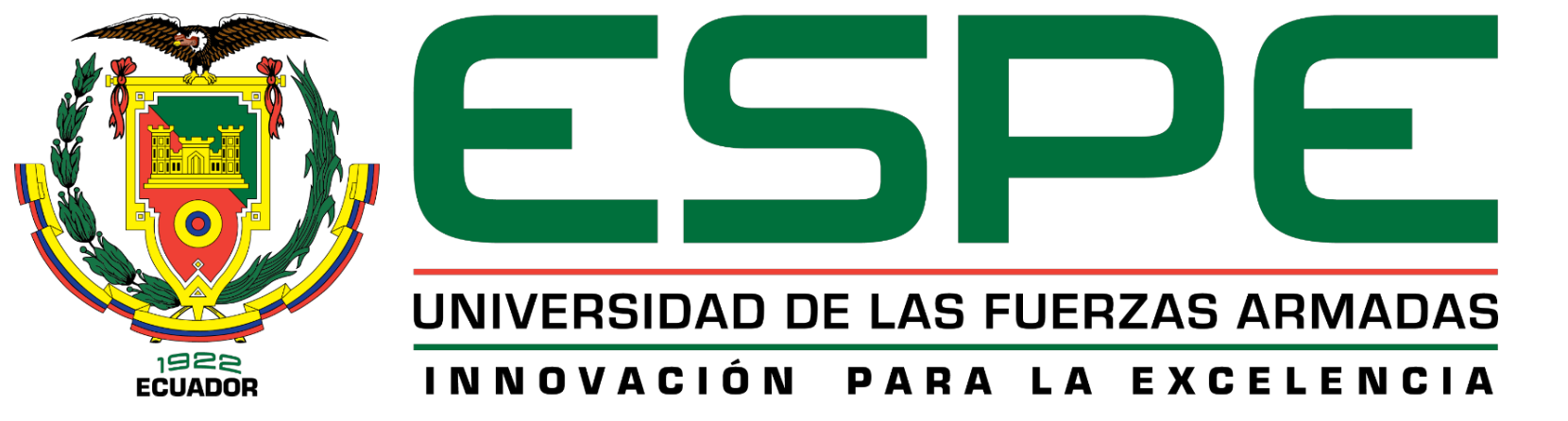 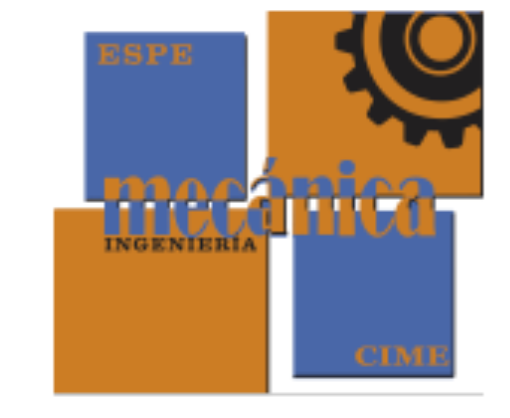 1. DISEÑO
Diseño del Reservorio
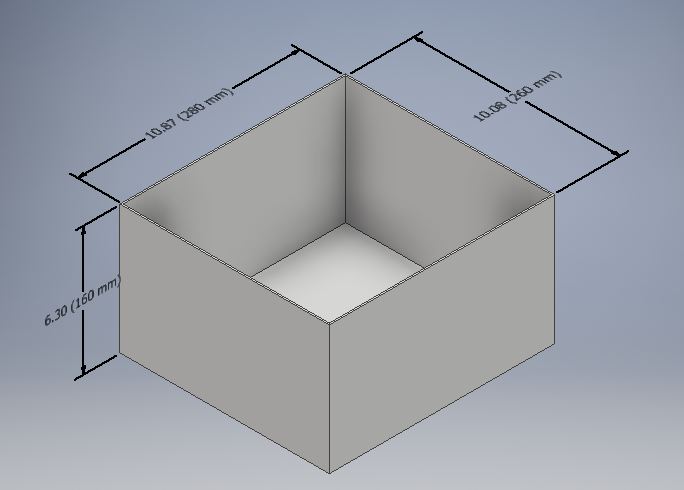 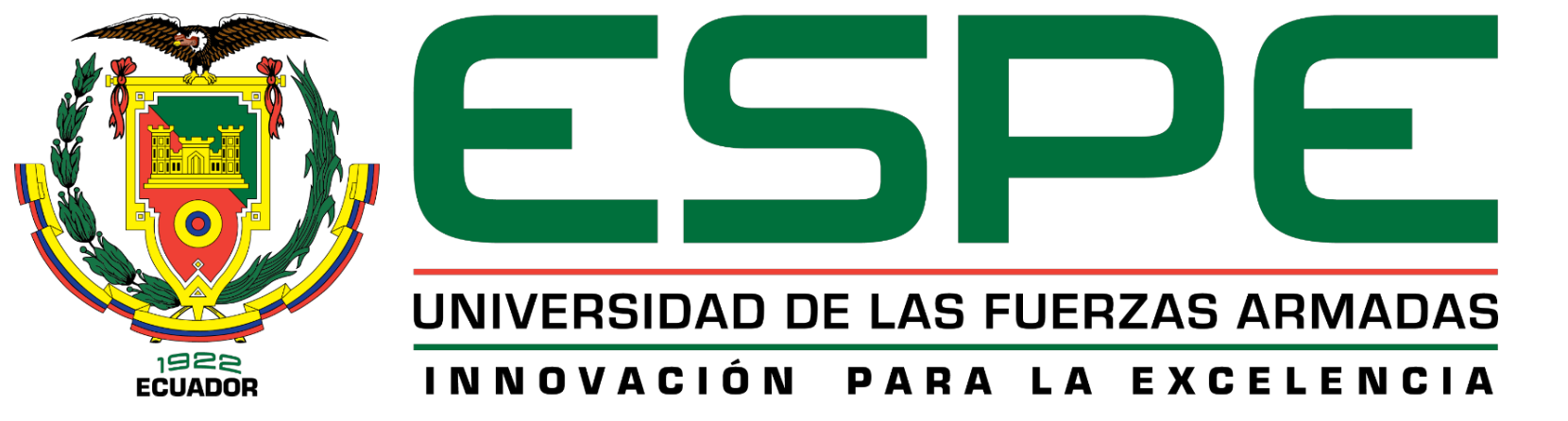 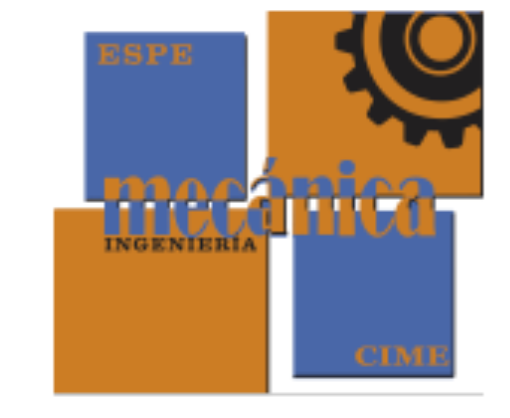 REGISTRO DE DATOS
Se puede observar que para la temperatura de 50°C se logro obtener los siguientes promedios:
Patrón: 50.009°C
Monarch: 49.71°C
Testo: 48.65°C
Mercurio: 50.2°C
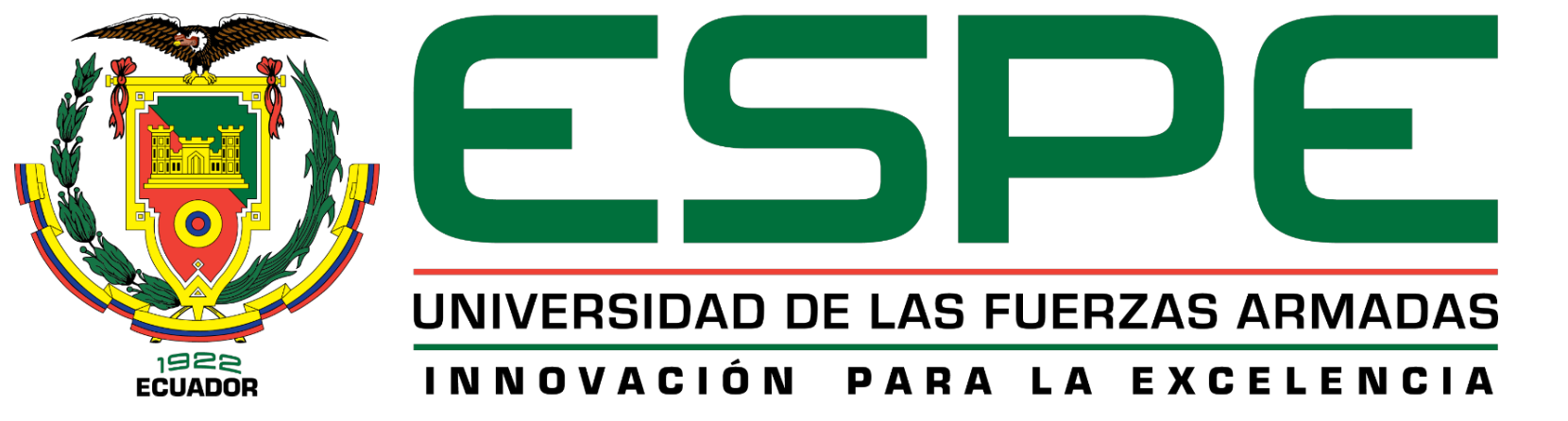 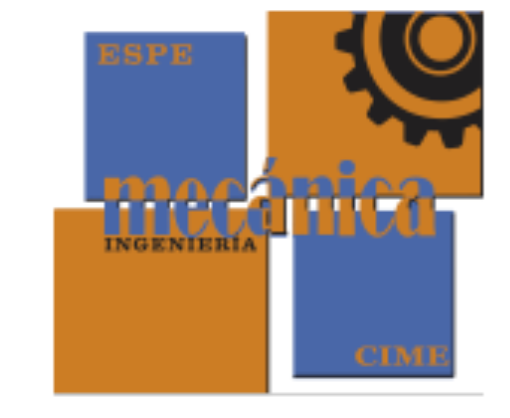 Curvas de calibración
Para las curvas de calibración de cada termómetro se utilizo los promedios de cada temperatura. Grafico las temperaturas reales vs la temperatura de cada termómetro y podemos observar la variación que tienen.
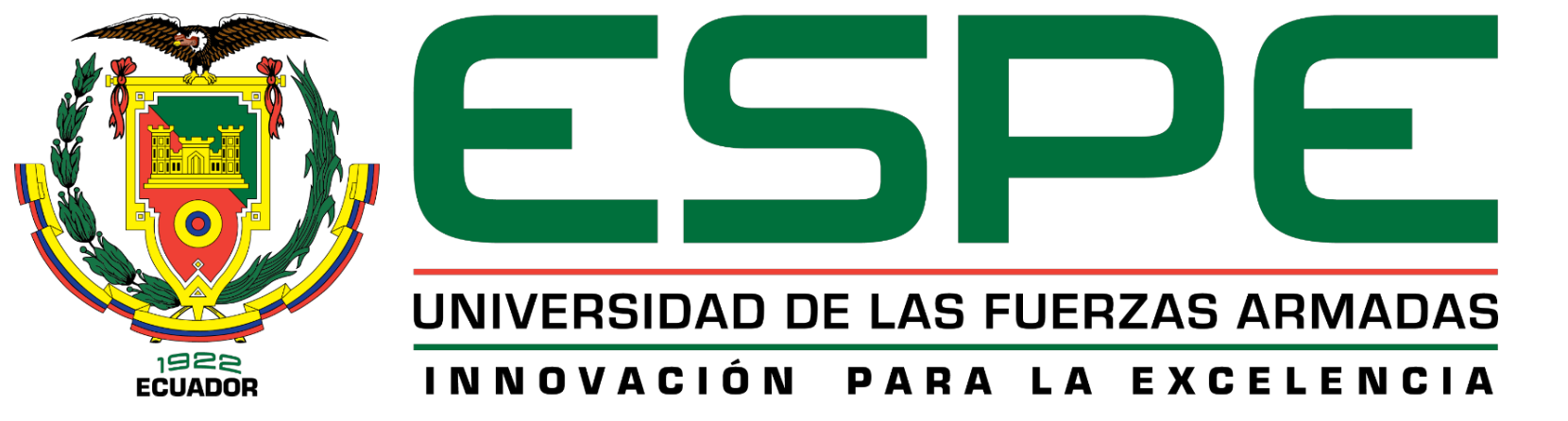 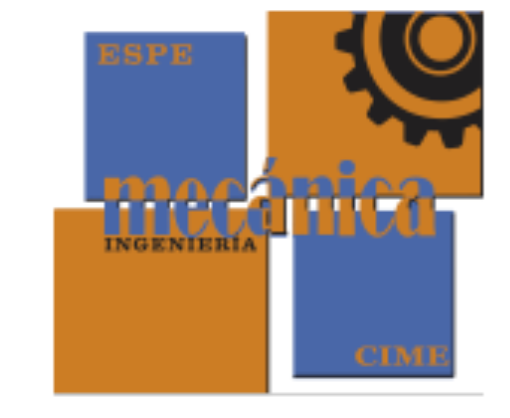 Curva de calibración
En esta grafica se puede observar la curva de calibración del termómetro patrón vs termómetro digital Monarch y con un factor de corrección de 0.59.
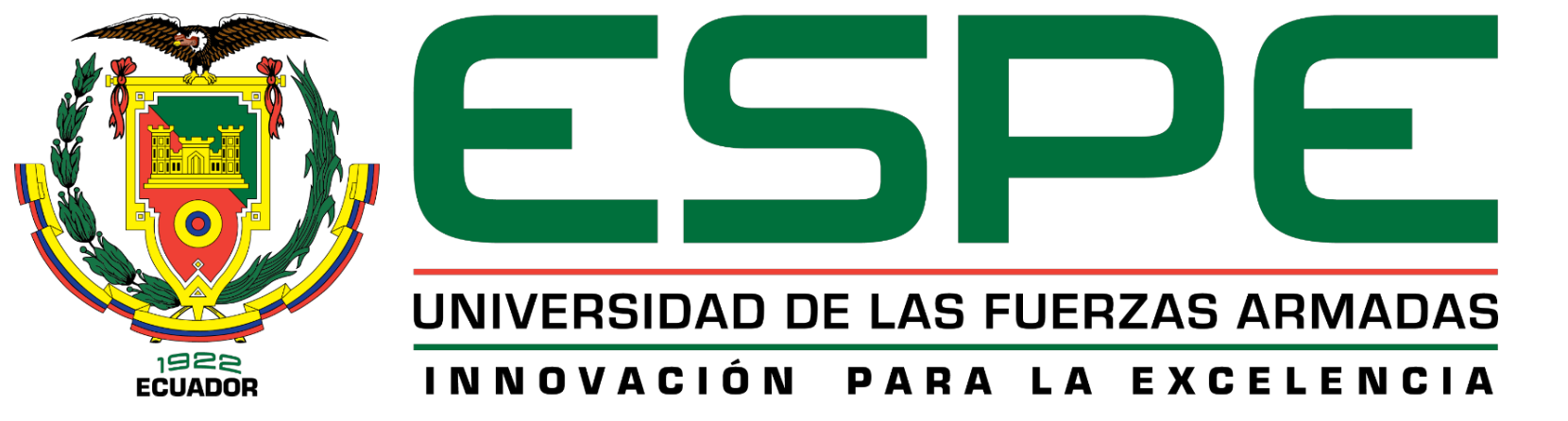 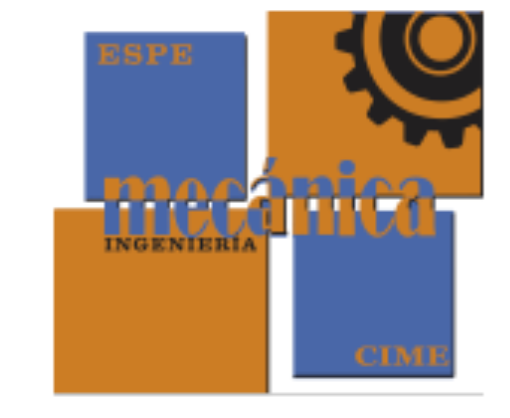 Curva de calibración
En esta grafica se puede observar la curva de calibración del termómetro patrón vs termómetro de mercurio y con un factor de corrección de 0.2788.
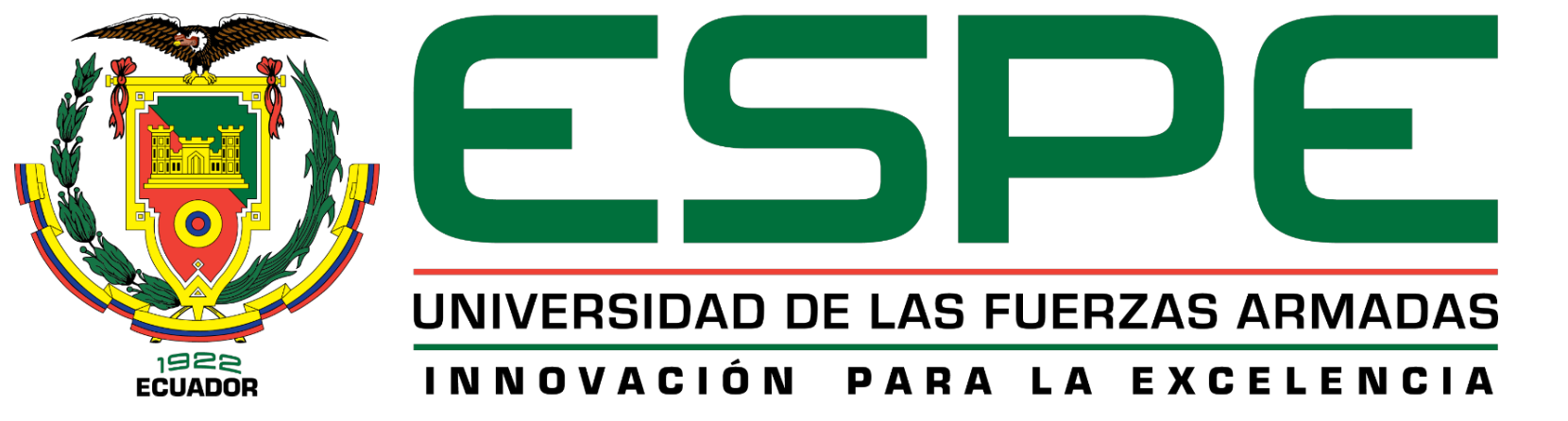 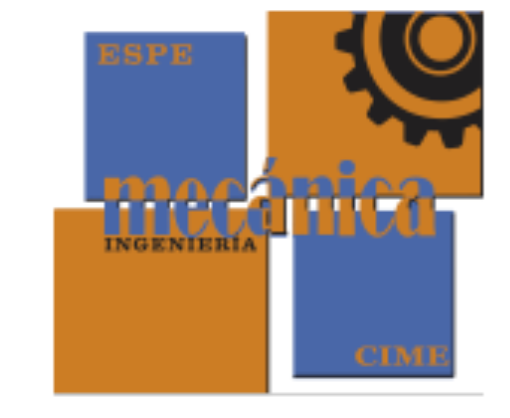 Curva de calibración
En esta grafica se puede observar la curva de calibración del termómetro patrón vs termómetro digital Testo y con un factor de corrección de 0.95.
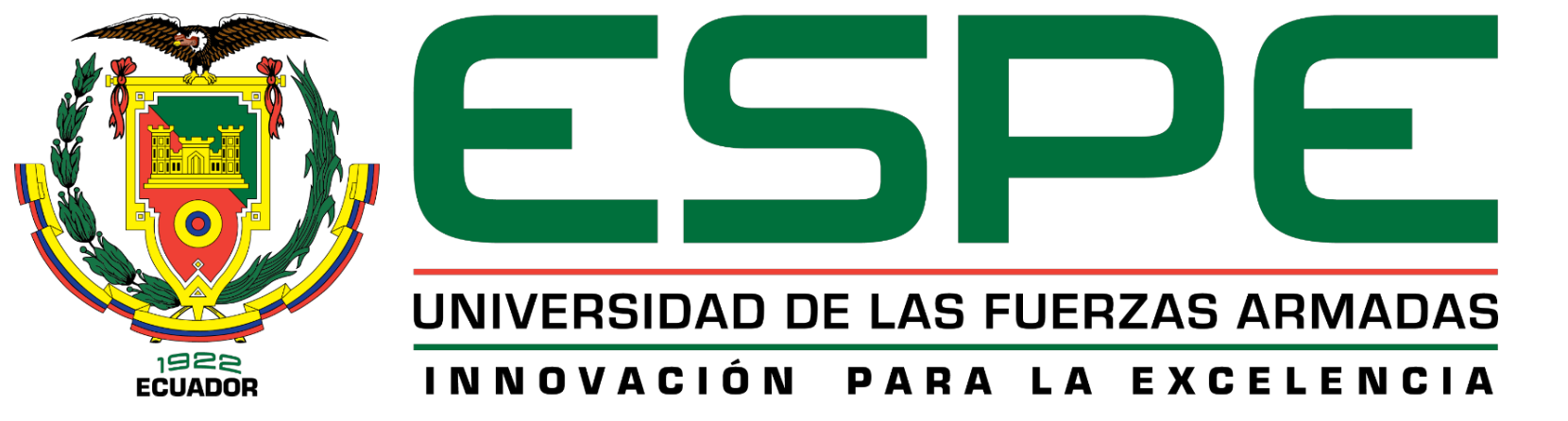 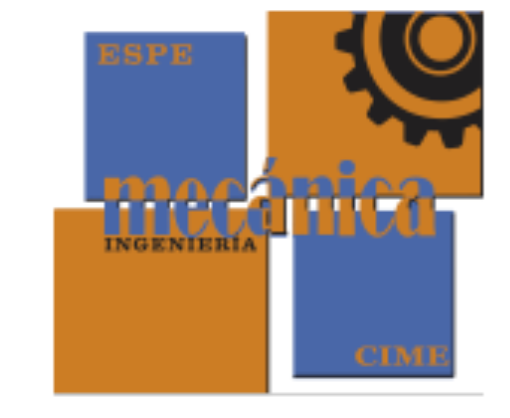 6. Análisis económico
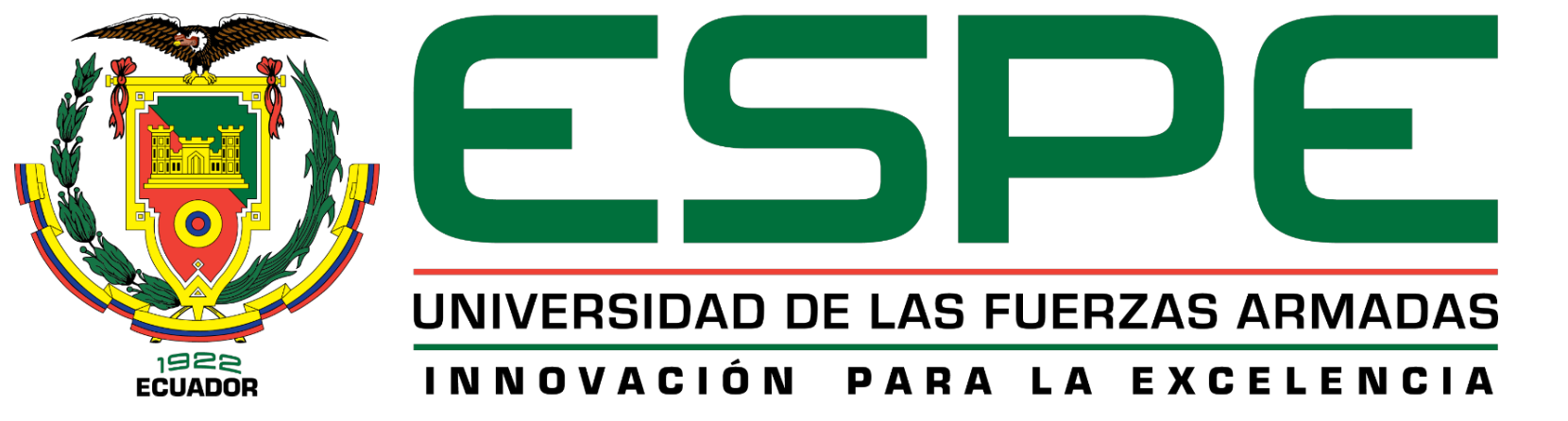 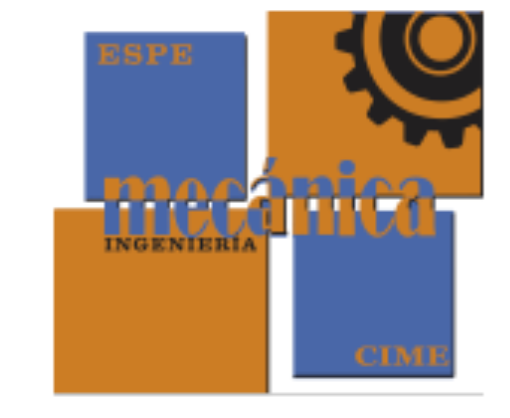 7. CONCLUSIONES
La recuperación y puesta a punto del banco de temperaturas se encuentra en óptimas condiciones asegurando el buen funcionamiento como la seguridad de los operarios durante las prácticas a realizar en la materia de Termodinámica.
Con los cálculos realizados y la obtención de la potencia necesaria para nuestro sistema de refrigeración siendo aproximadamente igual al sistema de calentamiento, se puede tener el mismo tiempo de calentamiento como de enfriamiento.
La implementación del sistema de adquisición de datos aporta al buen funcionamiento de la máquina reduciendo el error visual y facilitando la lectura de datos del termómetro patrón en un tiempo determinado.
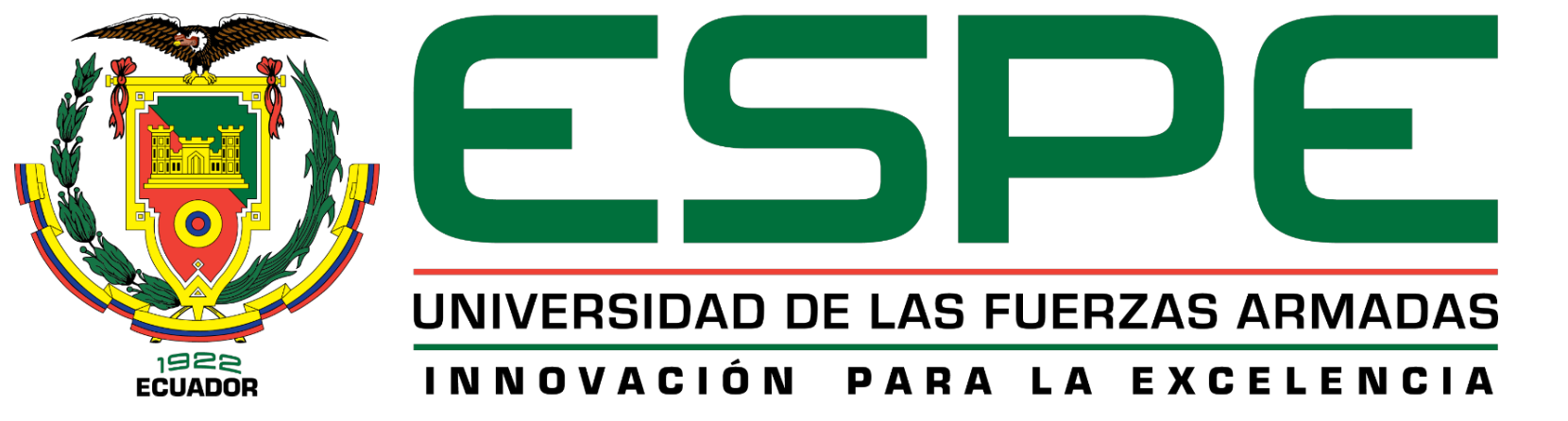 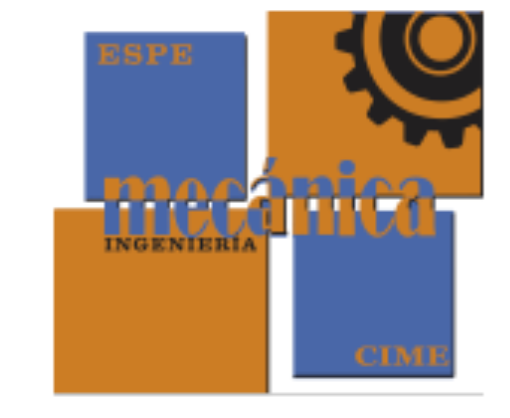 7. CONCLUSIONES
Con las pruebas realizadas y los datos tomados en diferentes temperaturas se ha logrado tener una gráfica de temperaturas de los distintos termómetros y así poder comparar las curvas de calibración de estos con las del termómetro patrón obteniendo un error de 0.59 para el termómetro digital Monarch, 0.95 para el termómetro digital TESTO y de 0.258 para el termómetro de mercurio.
Se logró caracterizar y certificar el equipo para que su uso sea confiable y de la misma manera que podamos usar como patrón con los demás termómetros.
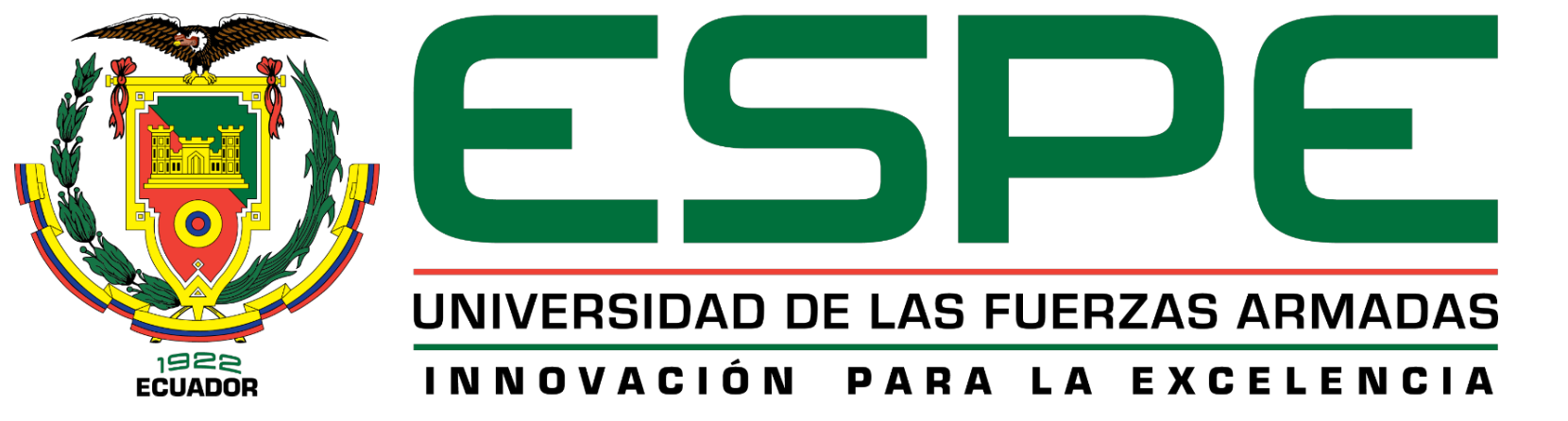 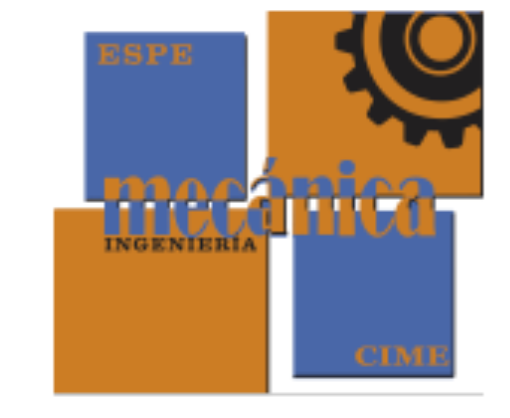 7. CONCLUSIONES
Observamos que en el primer programa a temperaturas de 120°C y 100°C el termómetro digital TESTO posee grandes factores de corrección de -1.77 y -1.27 respectivamente, mientras que en el segundo programa a temperaturas de 90°C y 130°C tiene un factor de corrección de -1.00 y -2.01 respectivamente debido a que no se estabilizaba en la temperatura deseada.
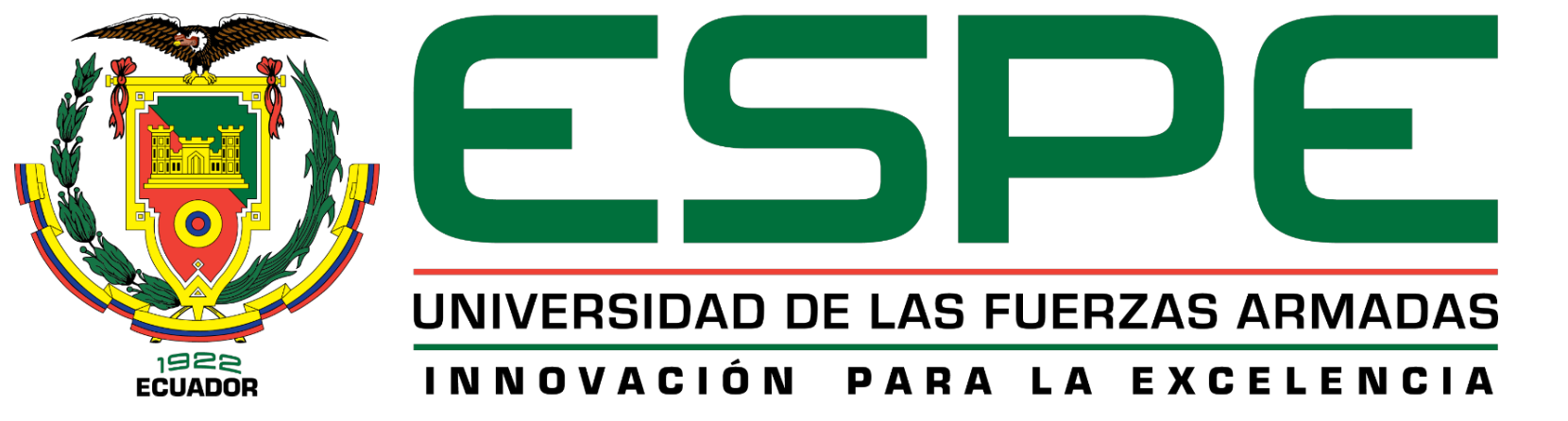 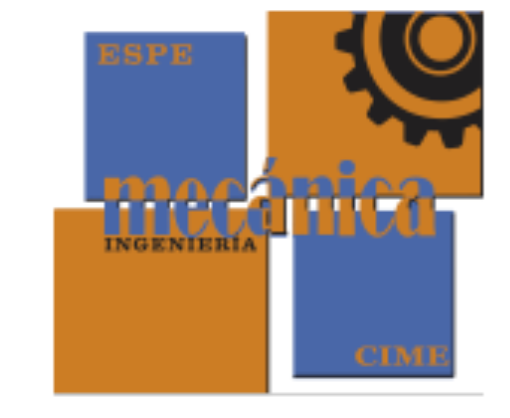 7. RECOMENDACIONES
Se recomiendo siempre tener en cuenta el nivel tanto del aceite que se encuentra en el sistema de calentamiento como el del agua que está en el sistema de refrigeración, ambos deben estar a una pulgada por debajo de la superficie.
Se recomienda encender el sistema de refrigeración tres horas antes para que permanezca en la temperatura deseada, esto se debe a que es un sistema compacto.
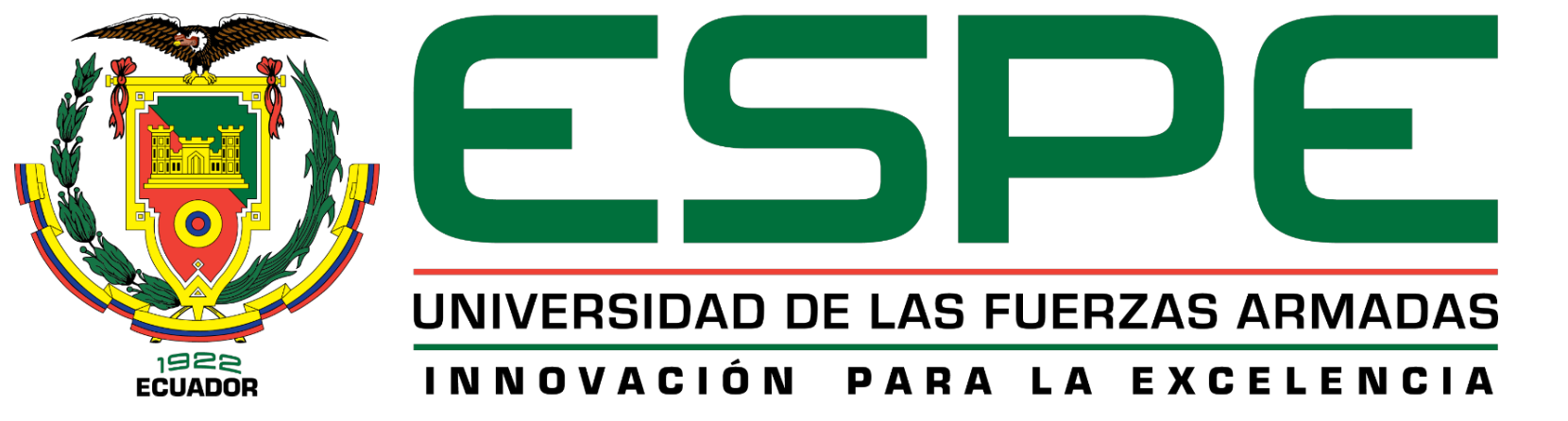 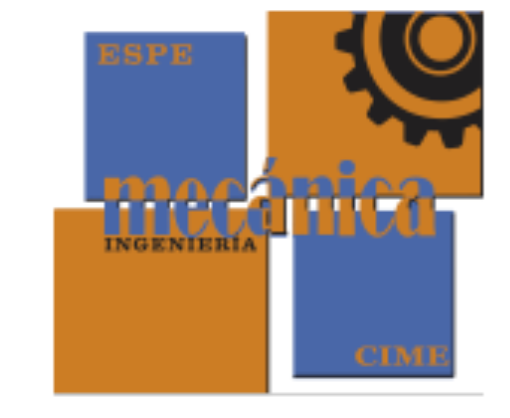 7. RECOMENDACIONES
Es recomendable que la válvula de paso se mantenga cerrado mientras la máquina empieza a calentarse y se mantiene a la temperatura prevista, después de ello es importante abrir el paso del aceite para que empiece a funcionar de acuerdo a lo establecido en el manual de usuario.
Para la realización de la práctica se debe esperar que las temperaturas se estabilicen para que se puedan tomar datos mucho más exactos ya que se está calentando y enfriando un volumen de aceite de silicón considerable